Textiles
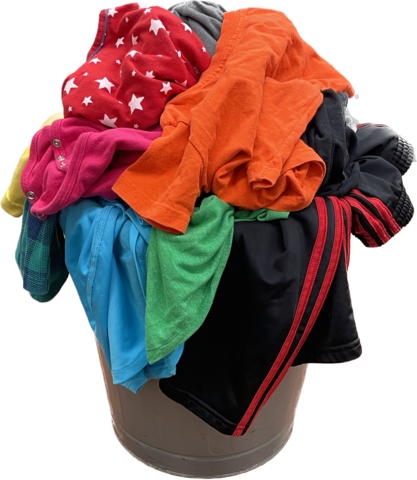 1
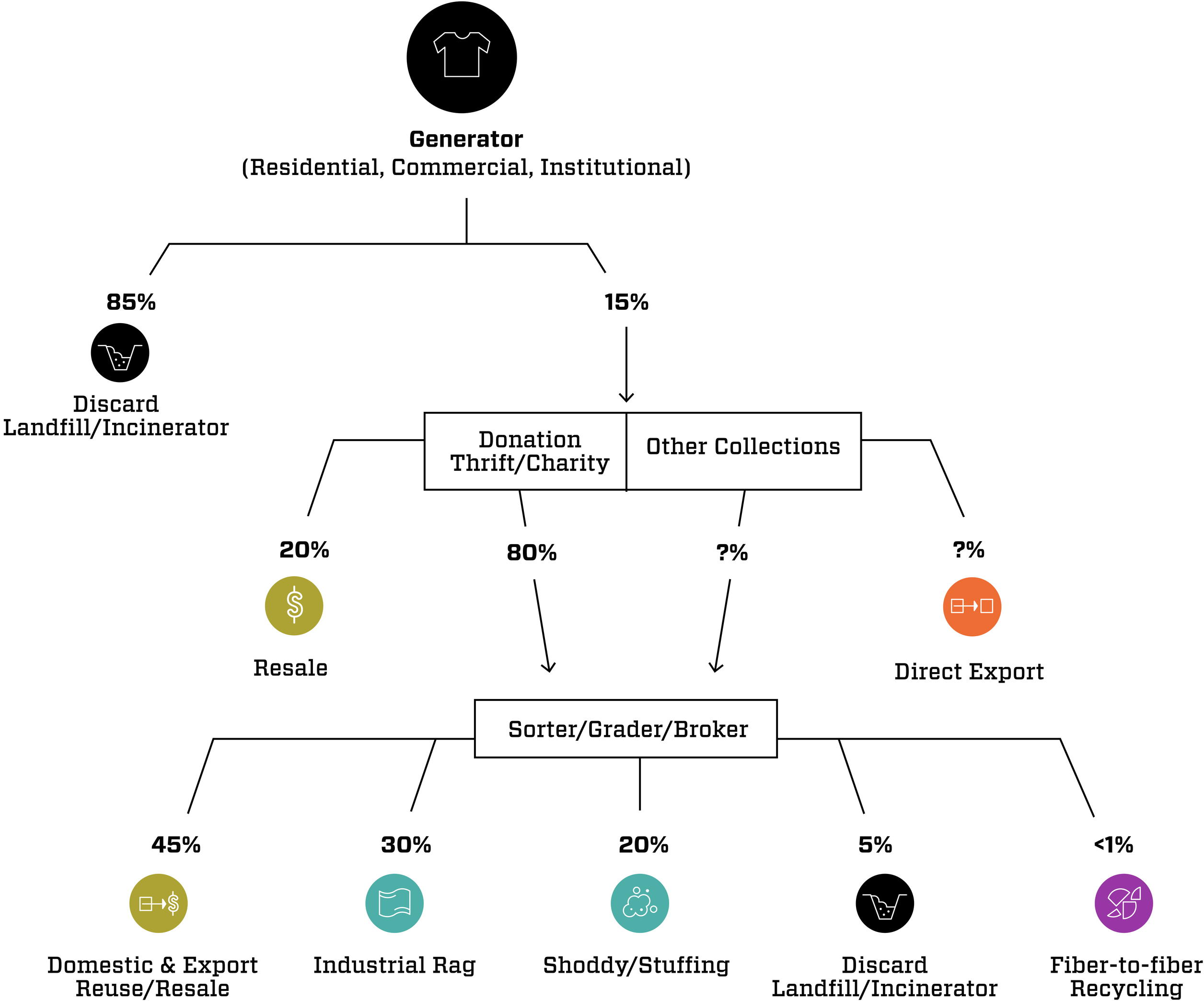 Textiles
5% of total
2
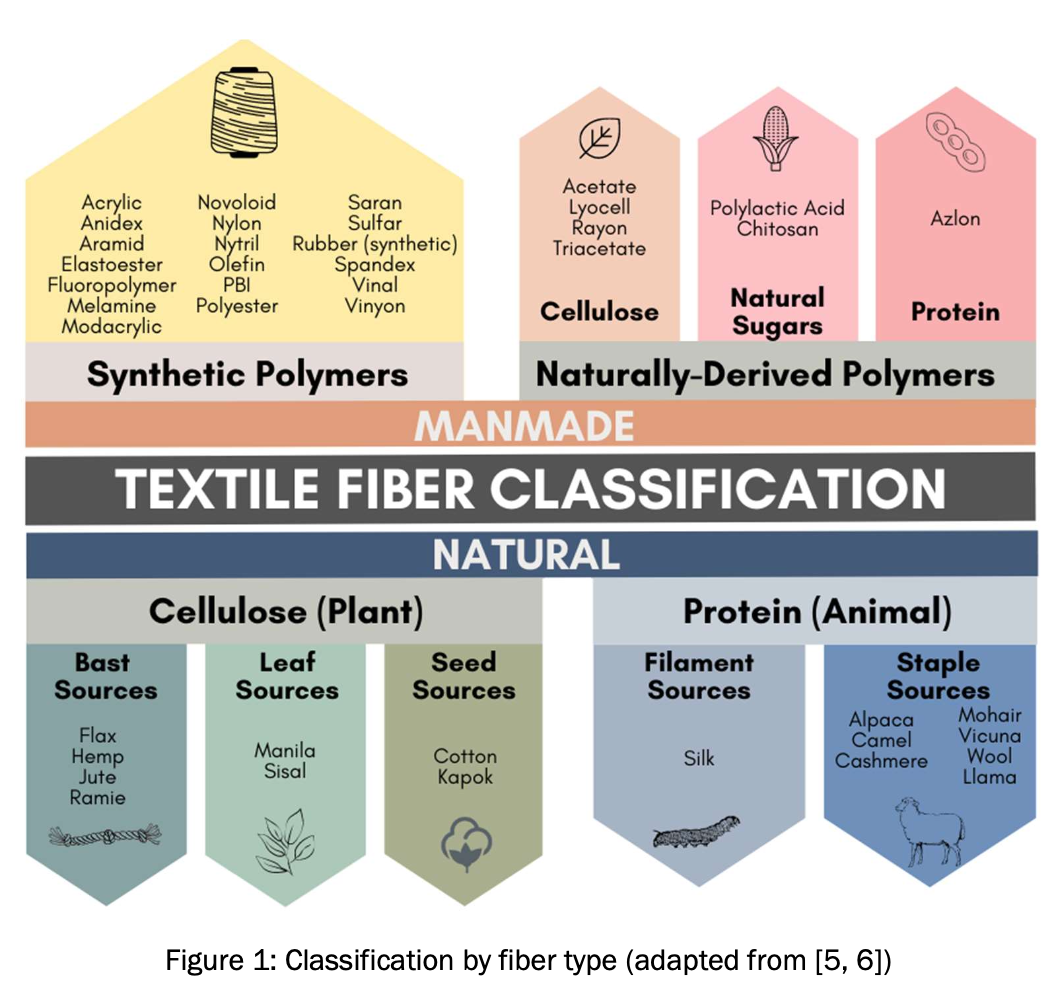 Textiles
3
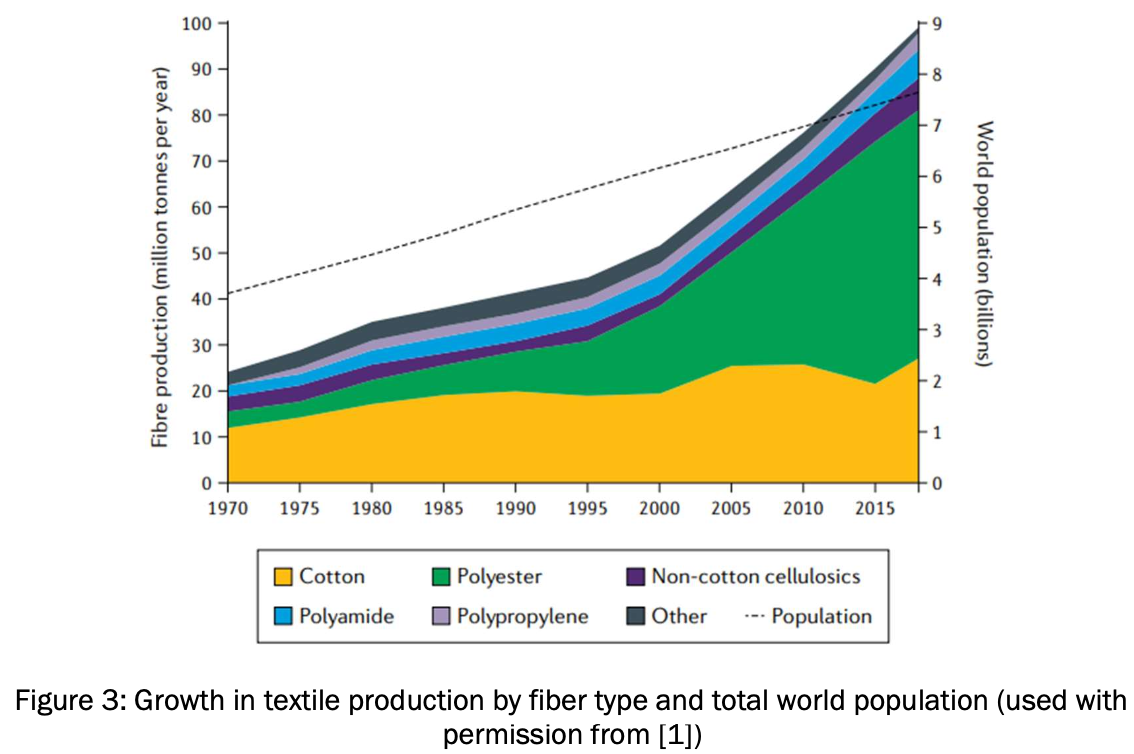 Textiles
4
Textiles
Textiles include clothing, shoes, bedding, towels, upholstery fabrics and carpeting 

But mostly Clothing

2018 each person in the US discarded 103 lbs of clothing

EPA estimated that the generation of textiles in 2018 was 17 million tons. This figure represents 5.8 percent of total MSW generation

The recycling rate for all textiles was 14.7 percent in 2018, with 2.5 million tons recycled. Within this figure, EPA estimated that the recycling rate for textiles in clothing and footwear was 13 percent based on information from the American Textile Recycling Service. The rate for items such as sheets and pillowcases was 15.8 percent in 2018.
5
Textiles
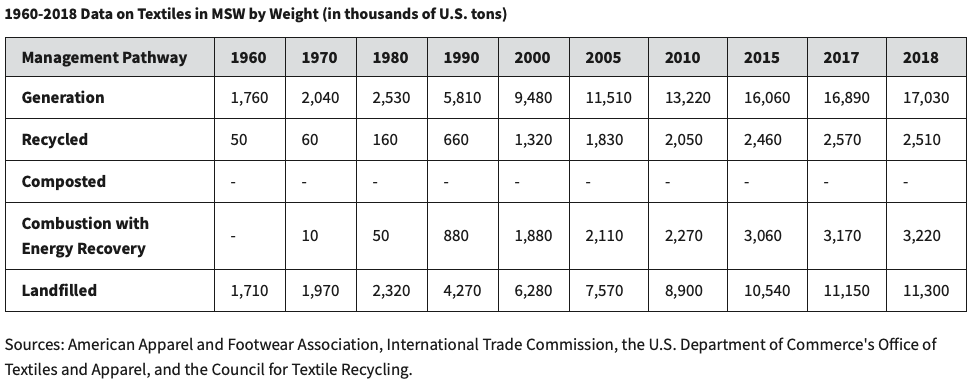 6
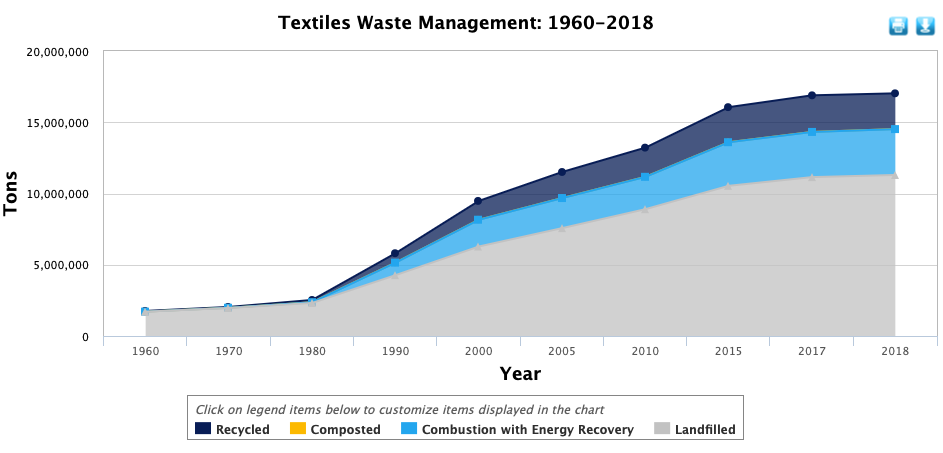 Textiles
7
Textile Waste
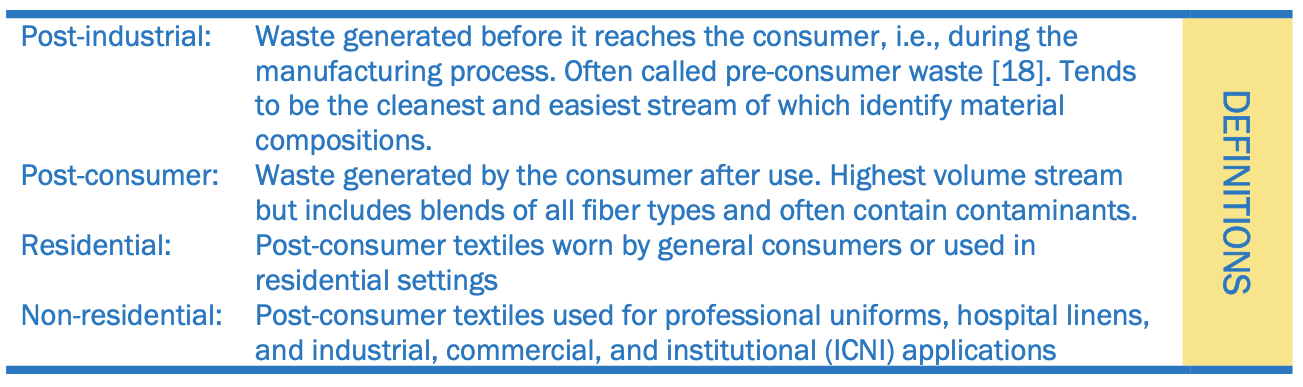 8
Textile Waste
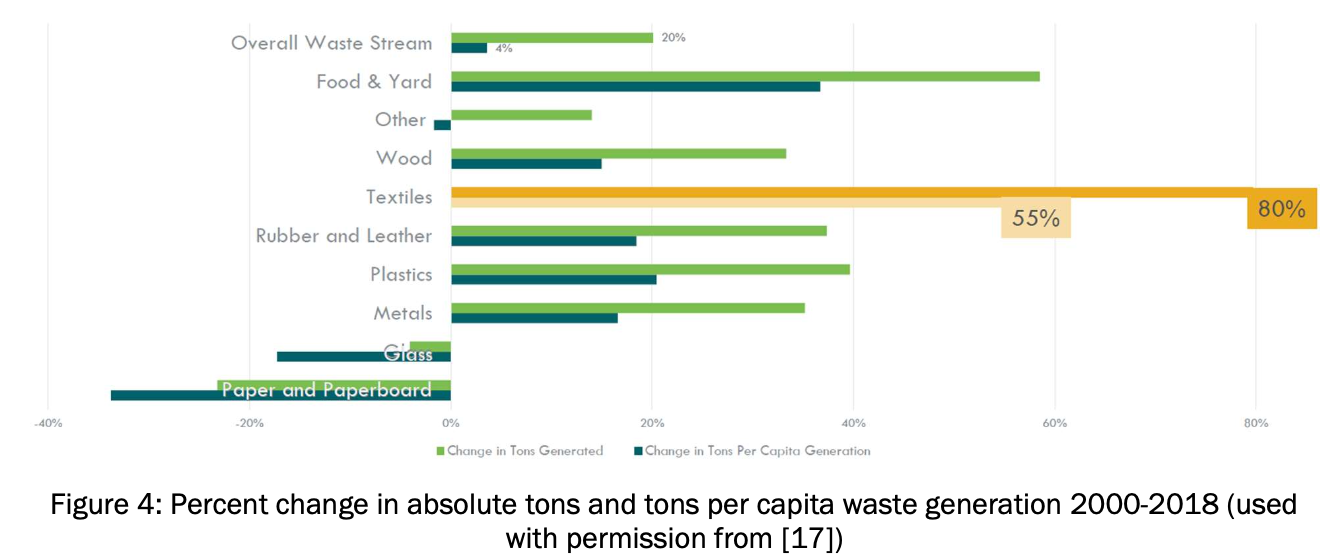 9
Textile Waste
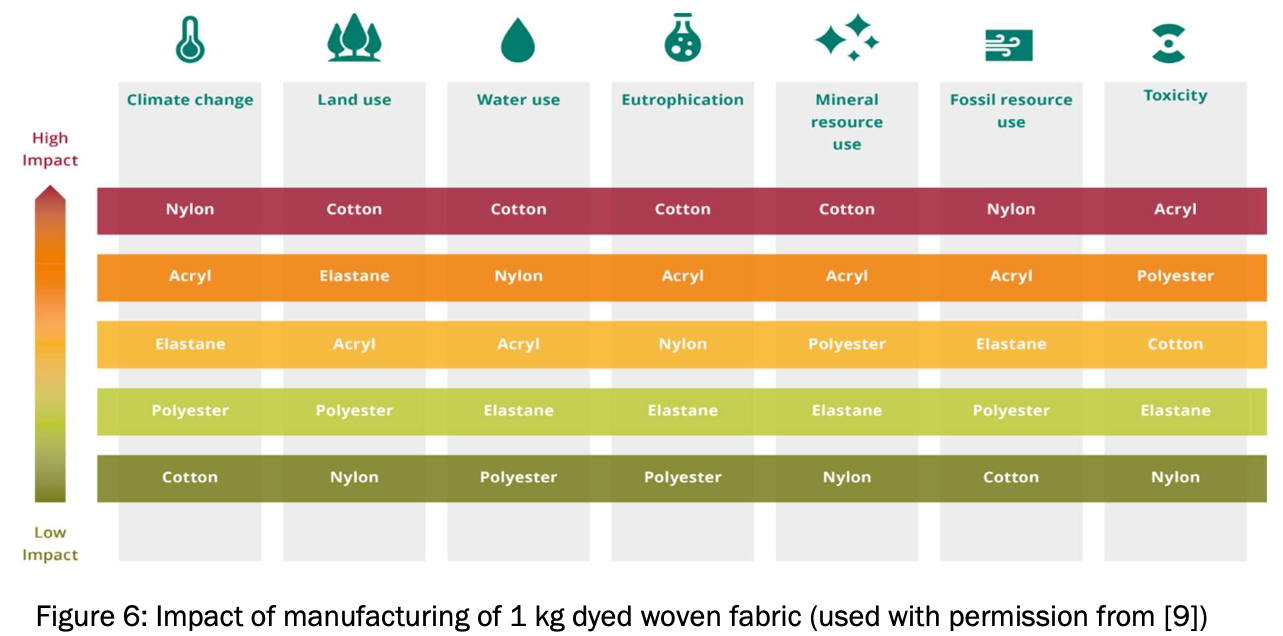 10
Textile Greenhouse Gas
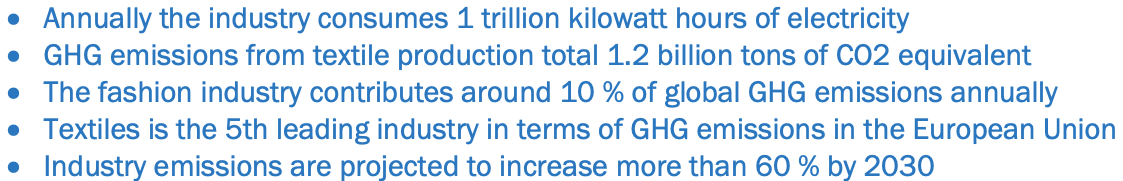 11
Textile Water Use
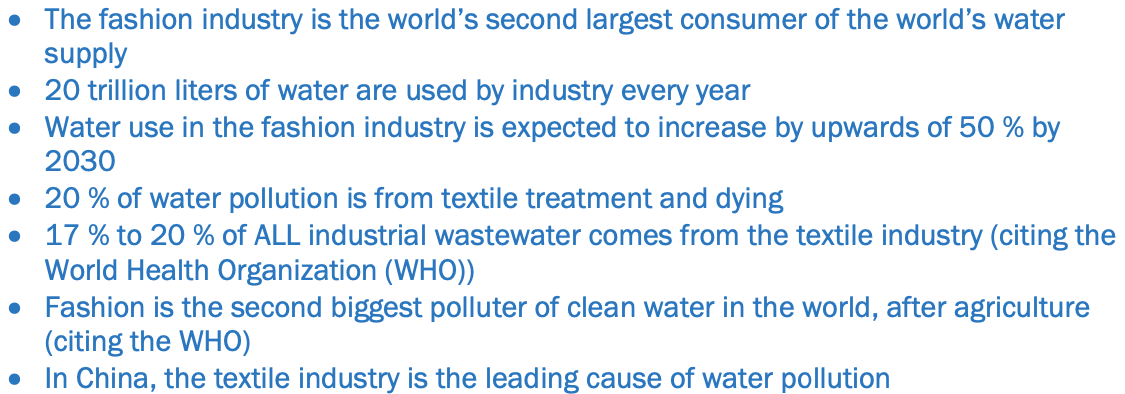 12
Textile Chemicals
Agrochemicals are used on natural fiber crops
Synthetic fibers necessitate different degrees of chemicals 
Spinning and weaving, utilize lubricants, accelerators, and solvents
Wet processing of fabrics uses chemicals such as bleaches, dyes, processing aides, and water and stain repellents
Per- and polyfluoroalkyl substances (PFAS) are widely used for “waterproof,” “water resistant,” or “stain-resistant”
13
Textile Microplastics
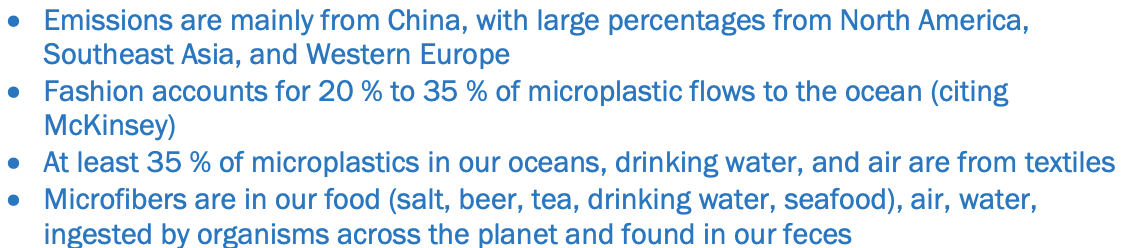 14
Textile Social Impacts
Employment: variable numbers 65 million people, 85 % of whom are women or 300 million people worldwide

Low-income regions of the world lack occupational health and safety regulations, minimum wage requirements, or child labor restrictions 

Collapse of the Rana Plaza building in Dhaka, Bangladesh, which housed five garment factories and resulted in the death of over 1,100 people (24 April 2013)
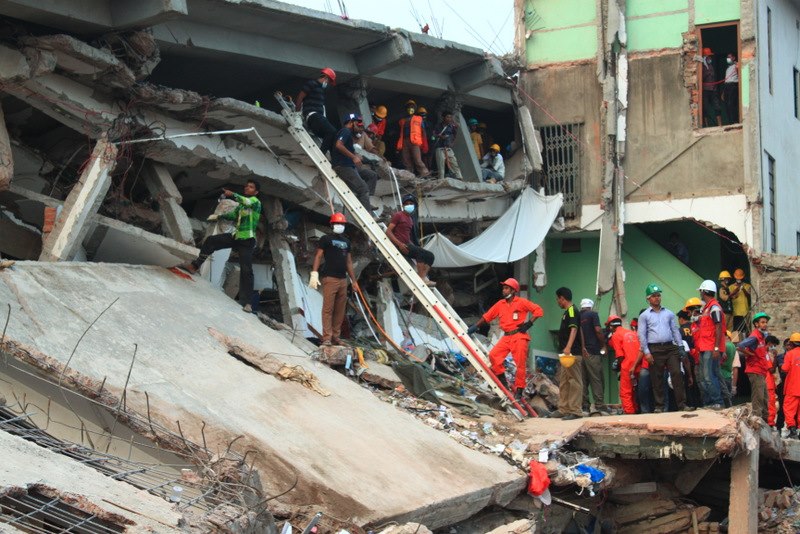 15
Recent changes in Textiles causing problems
”Fast-Fashion”
increased production of synthetic fiber (e.g., polyester, nylon)
Value chain is setup for linear economy

Agriculture or petrochemical, garment industry, distribution, retail
Produce => Use => Dispose model




Transition to Reuse Repair Recycle

Currently 15% much is shipped to the developing world
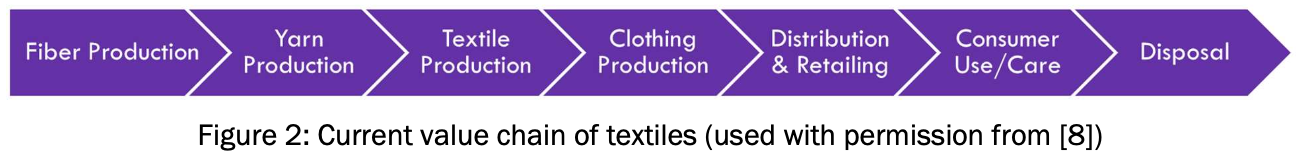 16
Goodwill (for example)
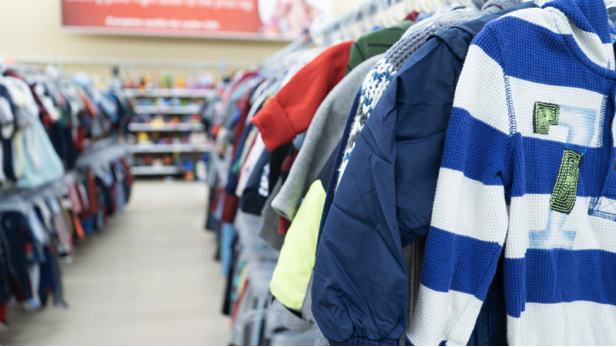 $ Textiles donated to Goodwill $

Regional Collection Warehouse
Goodwill Retail Stores
Goodwill Outlet Stores
Salvage Buyers (Export)
Landfill (5%)
17
Shipped to Africa
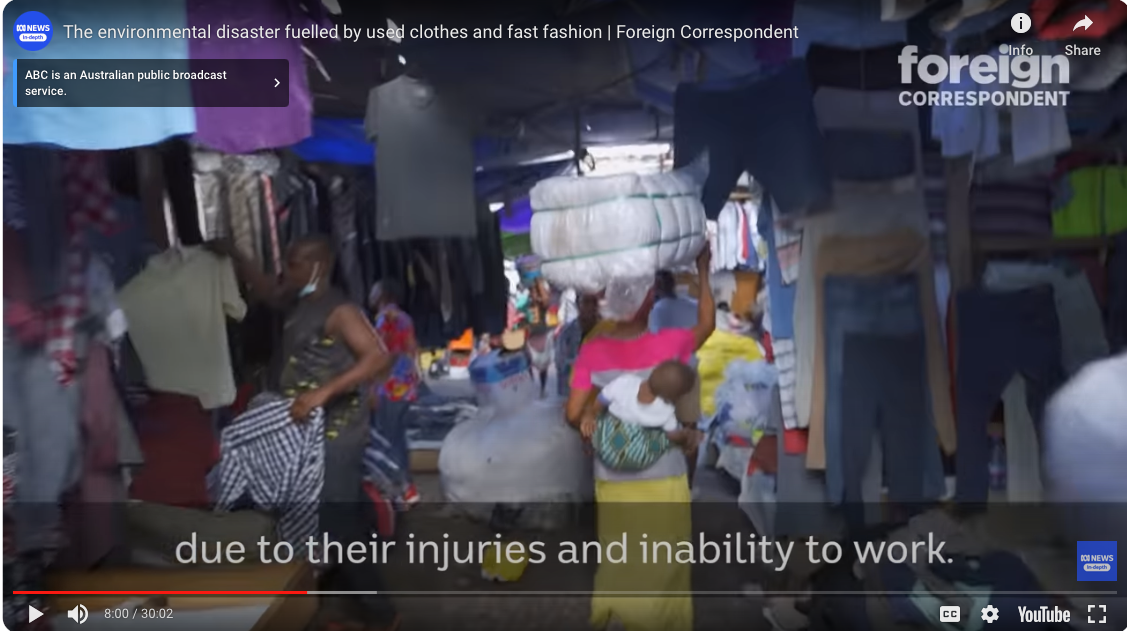 18
“Fast-Fashion”
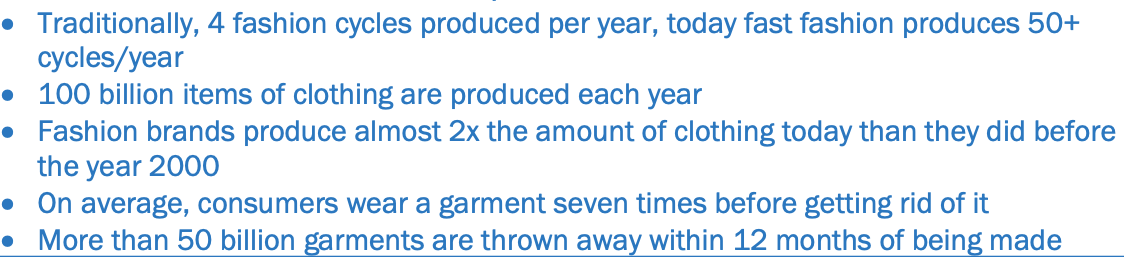 19
Textiles
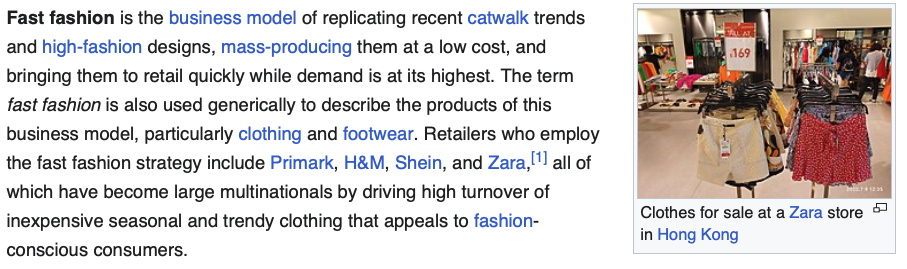 In 2014, the average person purchased 60 percent more articles of clothing and kept said clothing for half as long compared to the year 2000.
20
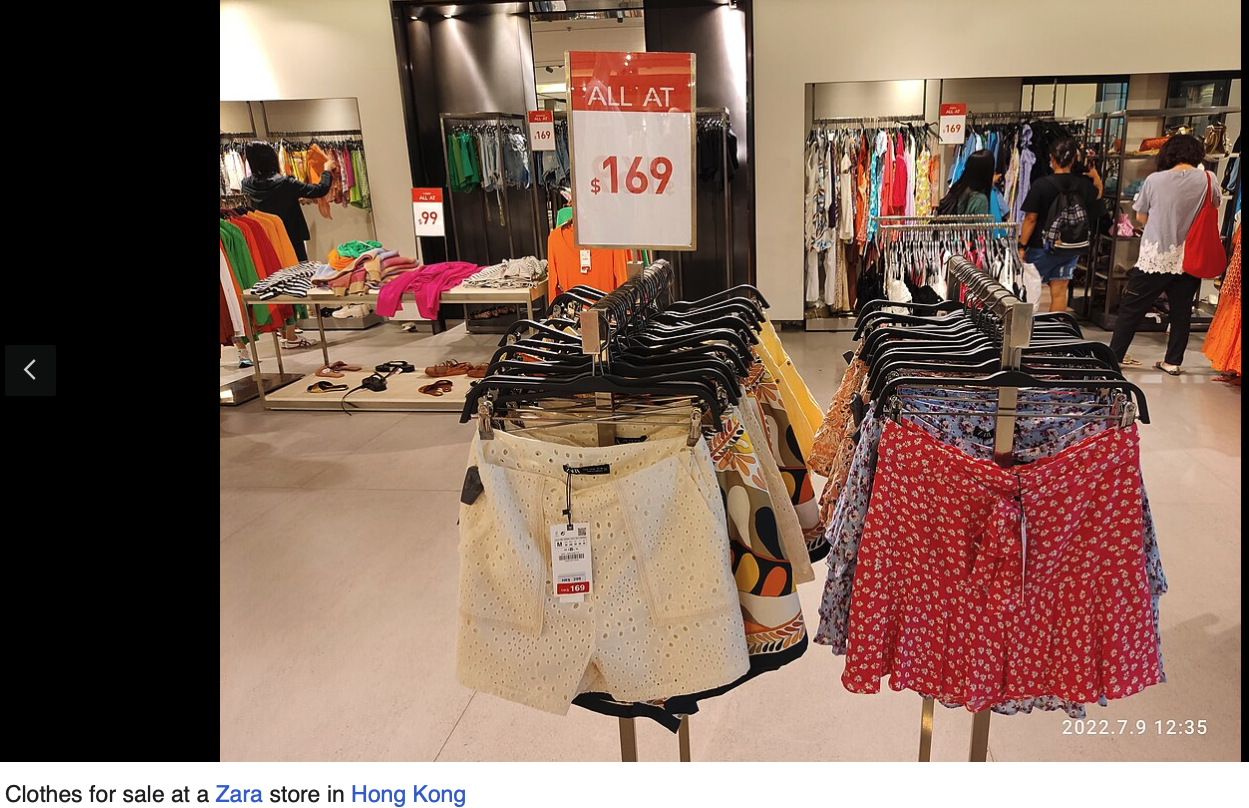 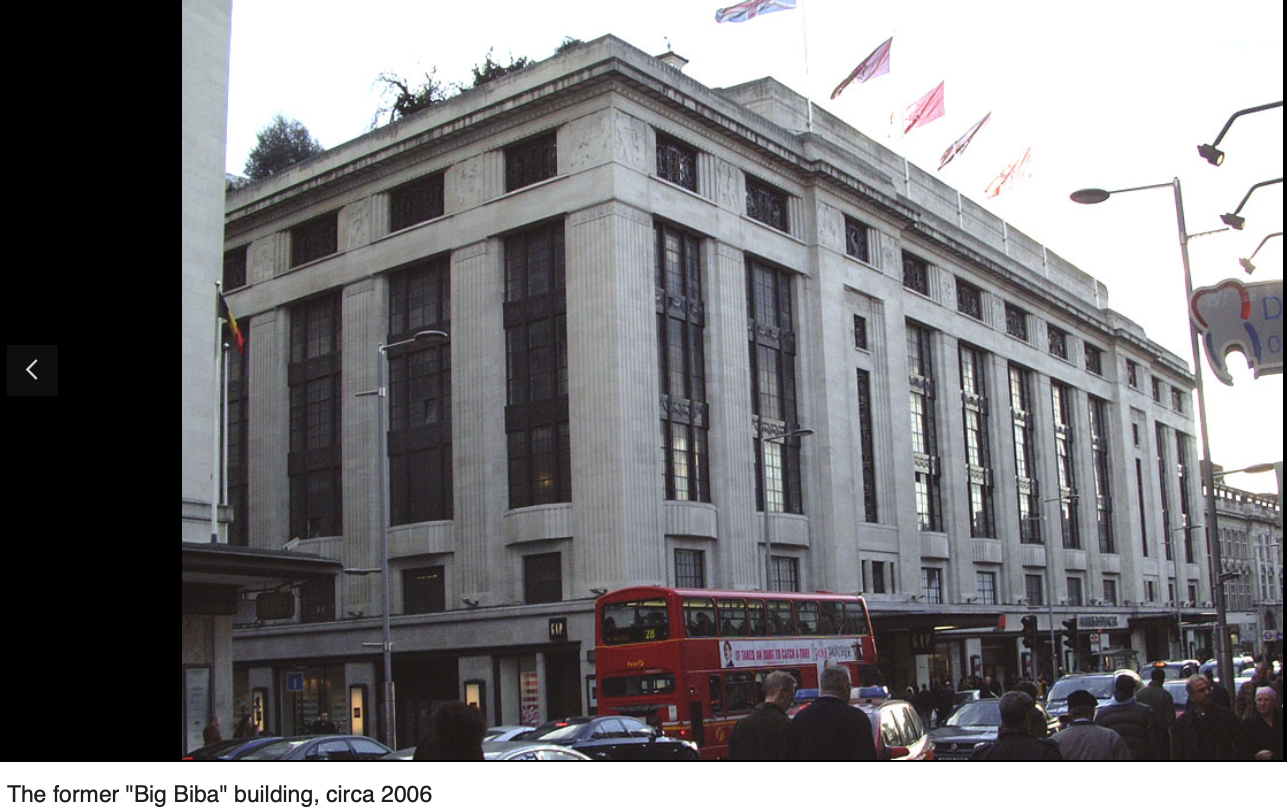 Textiles
Retailers who employ the fast fashion strategy include Primark, H&M, Shein, and Zara,[1] all of which have become large multinationals by driving high turnover of inexpensive seasonal and trendy clothing that appeals to fashion-conscious consumers.
21
Textiles
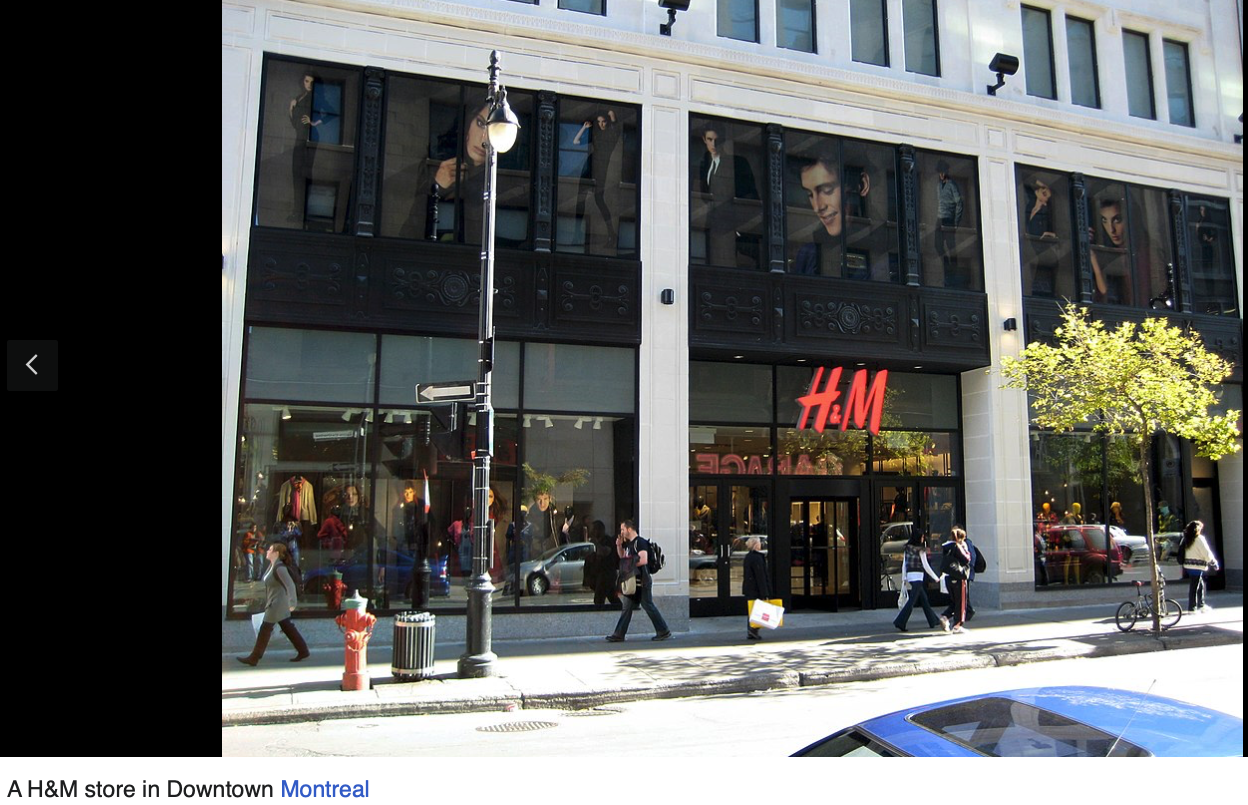 22
Textiles
The global fashion industry is responsible for 8–10% of global carbon emissions per year, to which fast fashion is a large contributor.
23
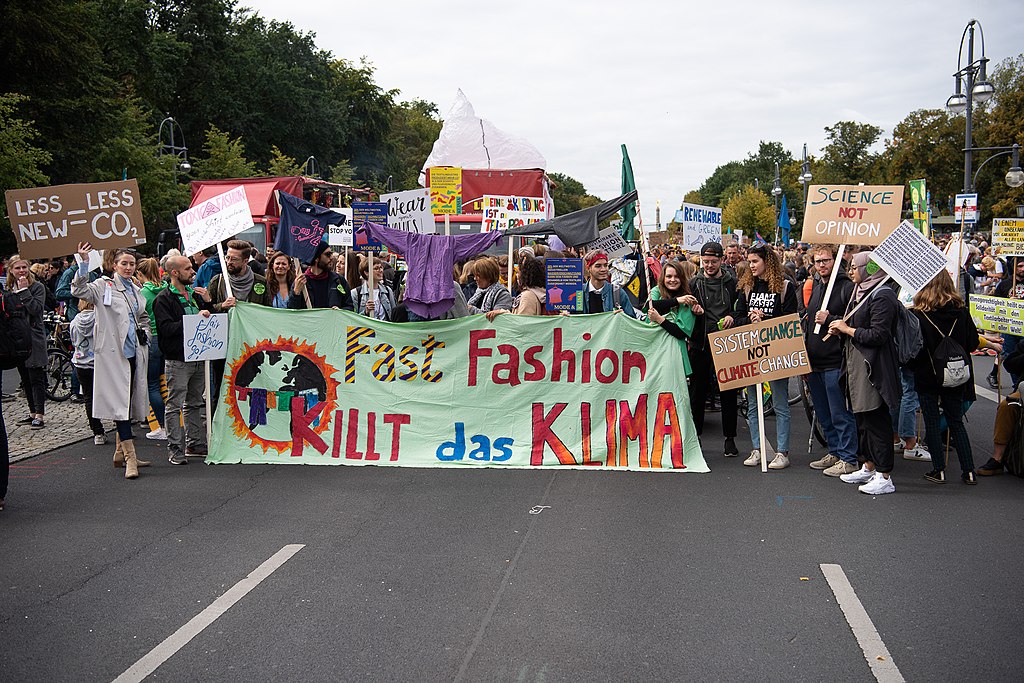 Textiles
24
To make fast fashion more sustainable:

Zero-waste pattern cutting: This technique eliminates potential textile waste right at the design stage, where the pattern pieces are strategically laid like a jigsaw puzzle onto a precisely measured piece of fabric.

Minimal seam construction: This technique allows faster manufacturing time by lessening the number of seams that are necessary to stitch a garment.

Design for disassembly (DfD): The main intention of this strategy involves designing a product in such a way that it can be easily taken apart at the end of its lifespan and this allows the use of fewer materials

Craft preservation: This technique combines and incorporates ancestral craft techniques into modern designs and in a way it ensures preservation of traditional craftsmanship through innovation.

Pull factor framework: Brands such as L.L.Bean and Harvey Nichols have implemented a pull factor framework, which is a new methodology that strives to make sustainable innovation more enticing for consumers and producers alike.
25
Key Challenges for Cyclic Textiles
Infrastructure and systems for collection of waste textiles 
	not well established

2.    Sorting and grading 
	rely on expensive manual labor, No harmonized sorting standards

3.    Commercial-scale recycling 
	fiber-type dependent, require pure feedstock, separation of blends and 	removal of dyes, additives, and finishes

Textile circularity is not economical 

5.    Large-scale reuse, repair, and recycling is hindered by high transportation, 	labor, and processing costs
26
Opportunities for Advancement
Harmonization of terminology, standards
Publicly available databases, registries and repositories 


Advanced labeling strategies 

Improve sorting-grading and preprocessing 

Advanced recycling process development 

Product design, recycled content requirements

Alternative businesses models 

Standards for collection, recycling feedstock, sustainable procurement, and microplastic fiber testing 

Policy economic incentives, public procurement, bans, mandates, EPR
10.     Education and outreach 

11.     Economic assessment 

12.     Communication across sectors  and value chain
27
Textile Collection
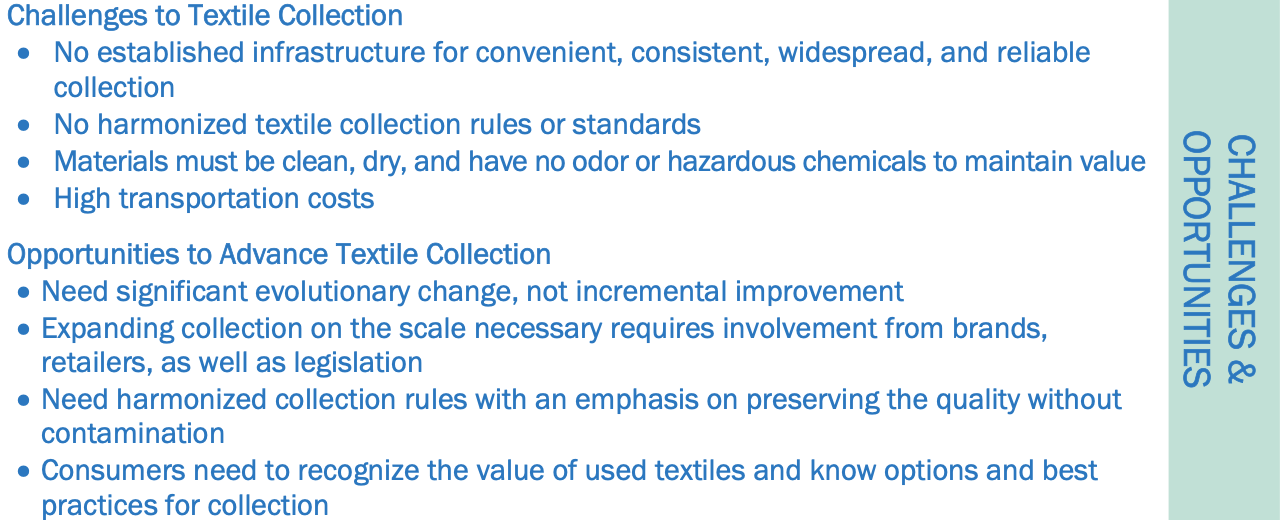 28
Textiles
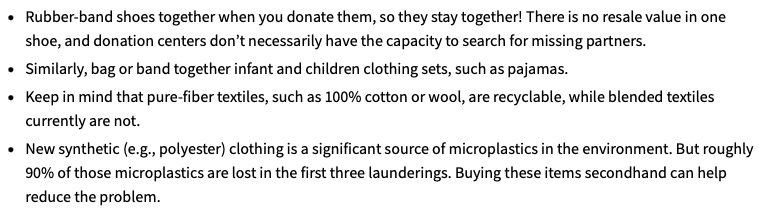 29
Textile Sorting and Grading
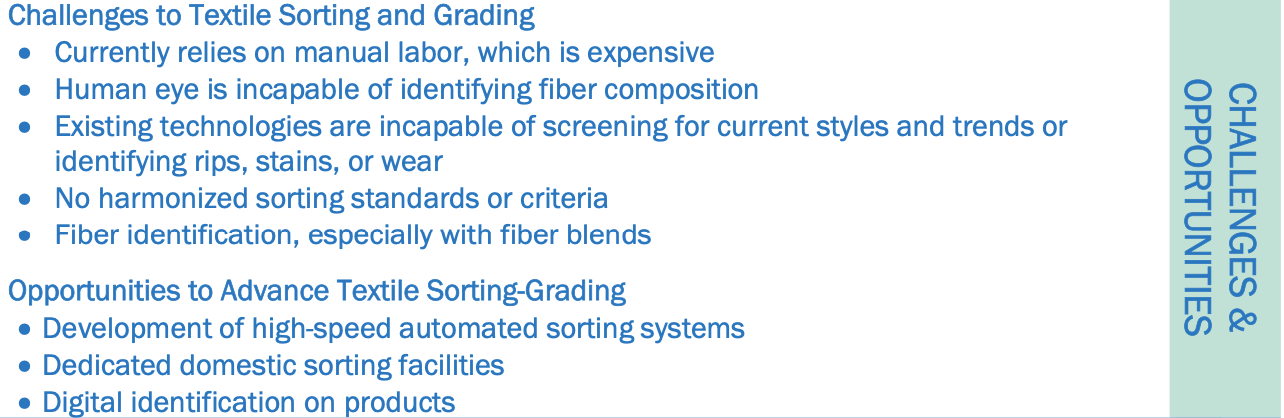 30
Textile Reuse and Repair
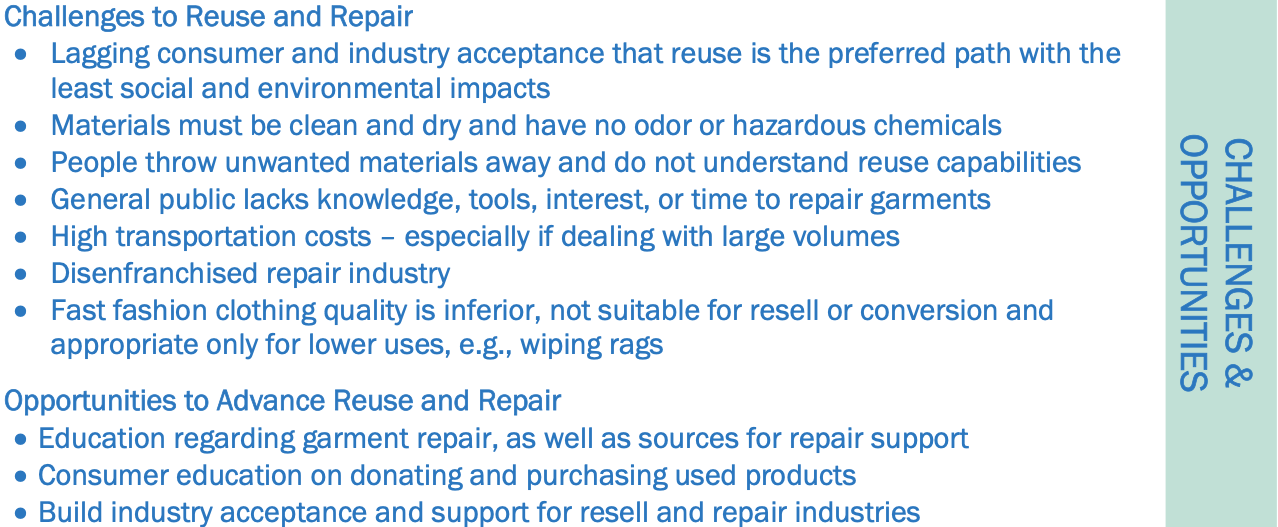 31
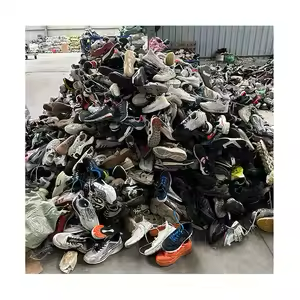 $150/pair
$ 90 for last years model
Resole costs 
$50-60
Difficult to justify resoling
32
Textile Recycling
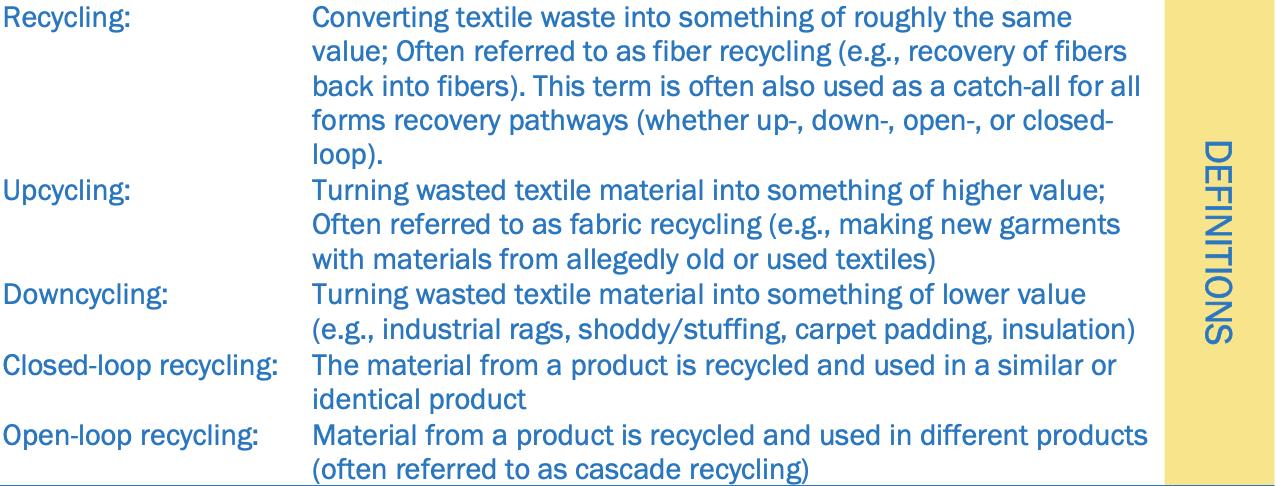 33
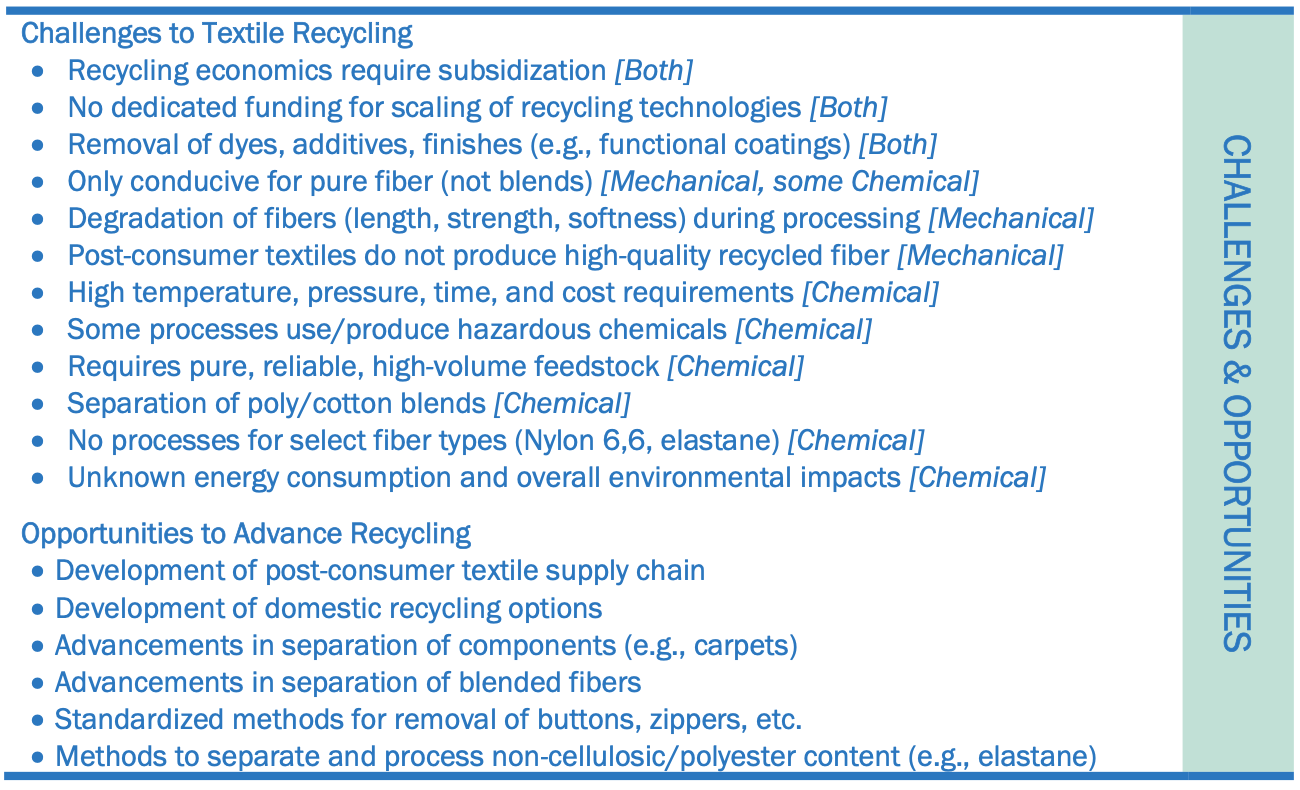 Textiles
34
Recycled Plastics to Textiles
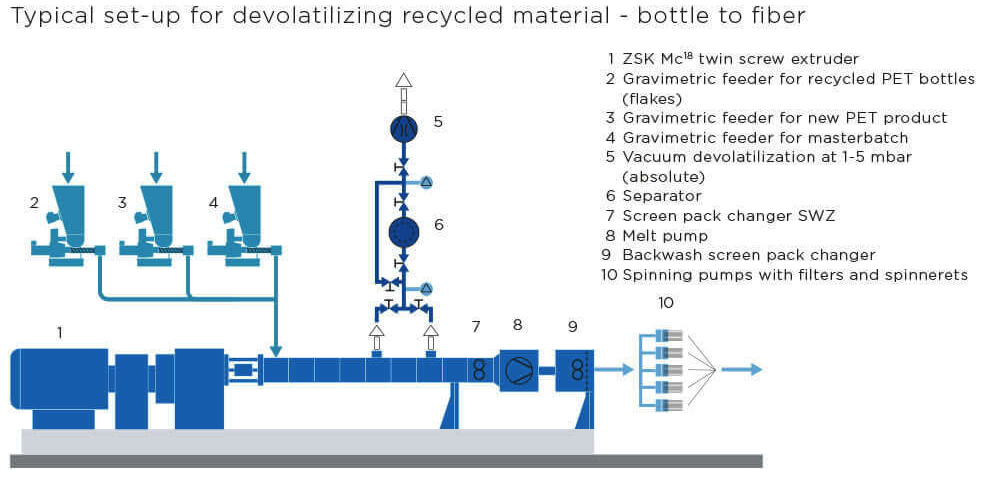 35
Recycled Plastics to Textiles
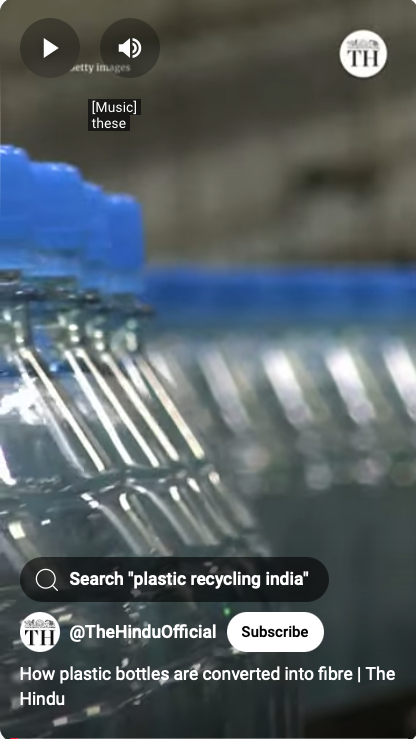 Bottles to Fibers Video
Polyester most widely used fiber 

14 % comes from recycled inputs 

Target is 45 % by 2025 

Competition with bottle recycle
36
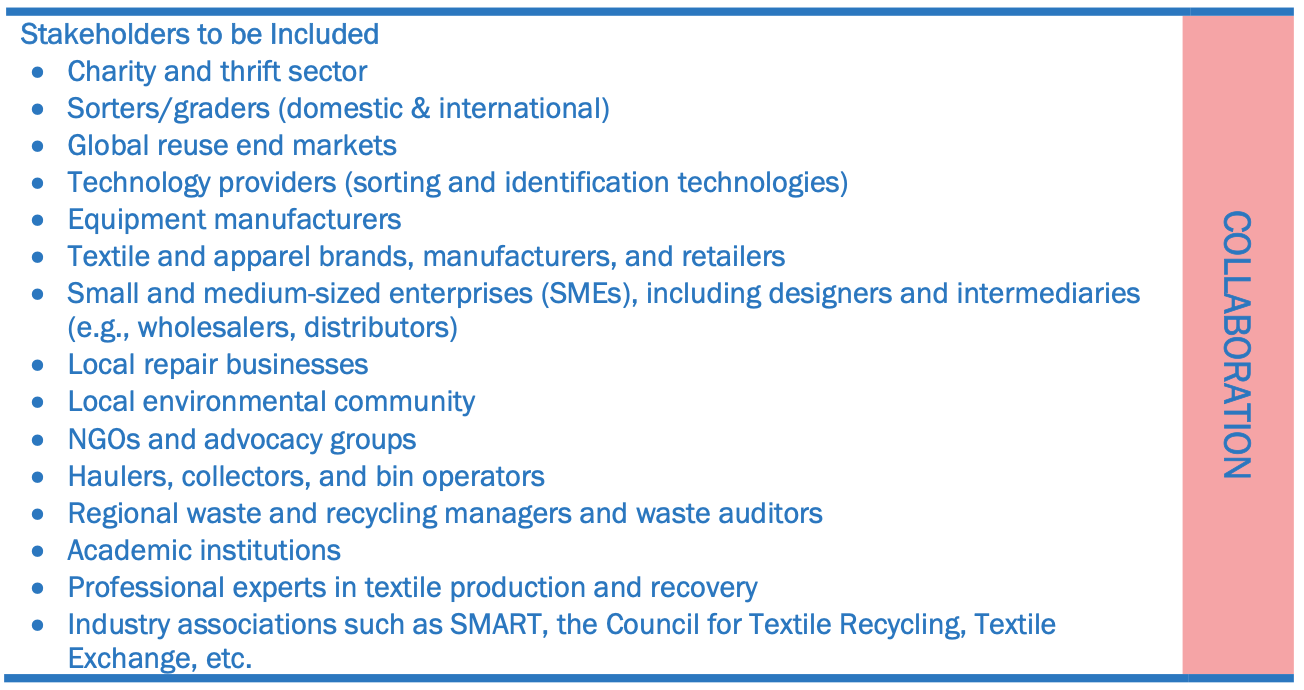 Textiles
37
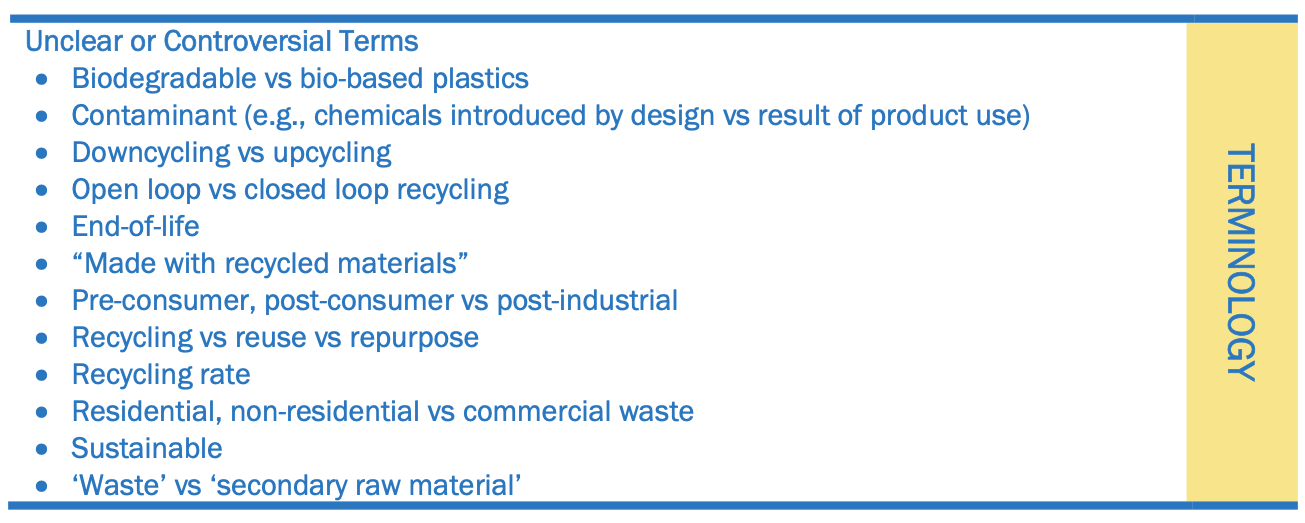 38
Textile Labels
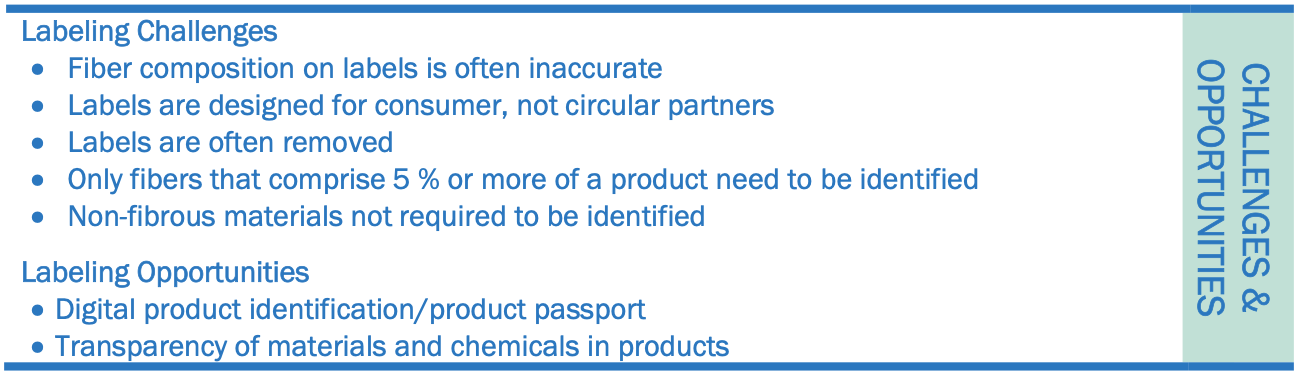 39
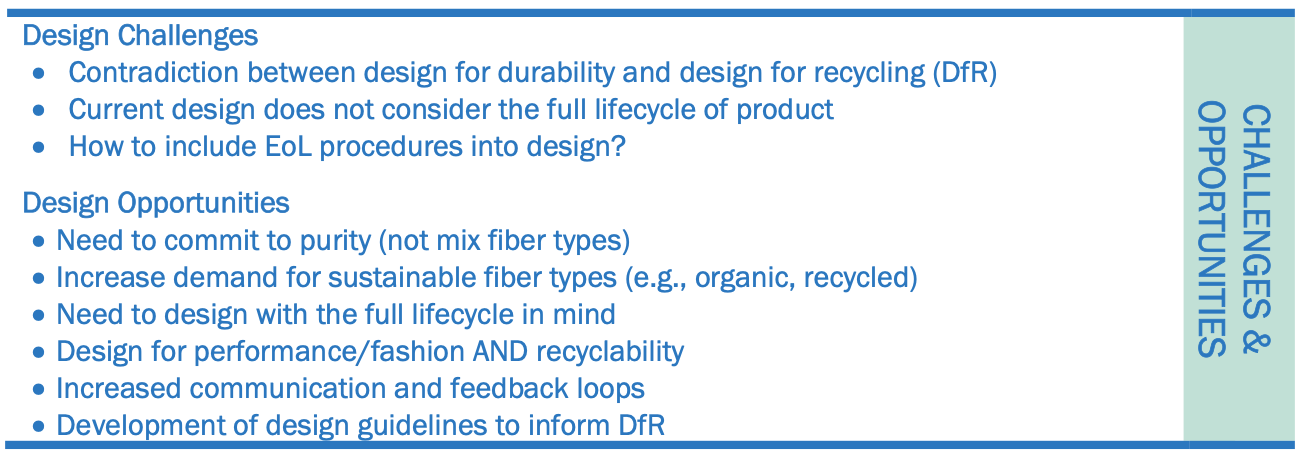 DfR (design for reliability) is a process that ensures a product, or system, performs a specified function within a given environment over the expected lifetime.
40
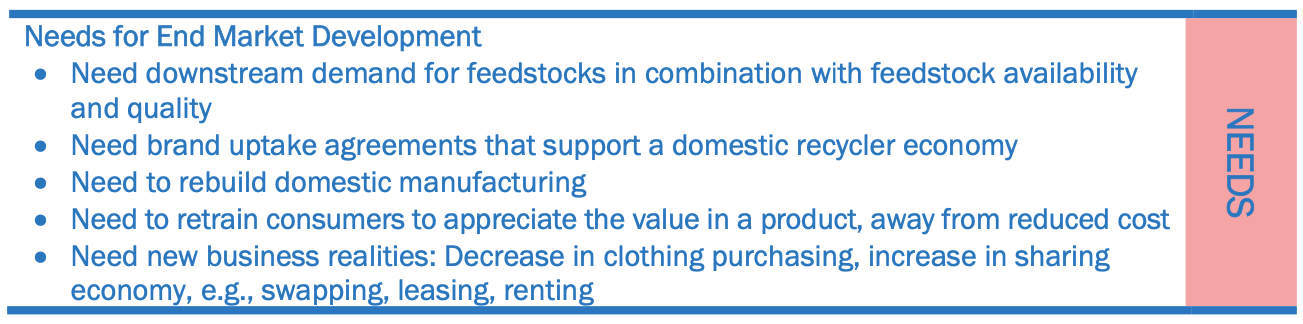 41
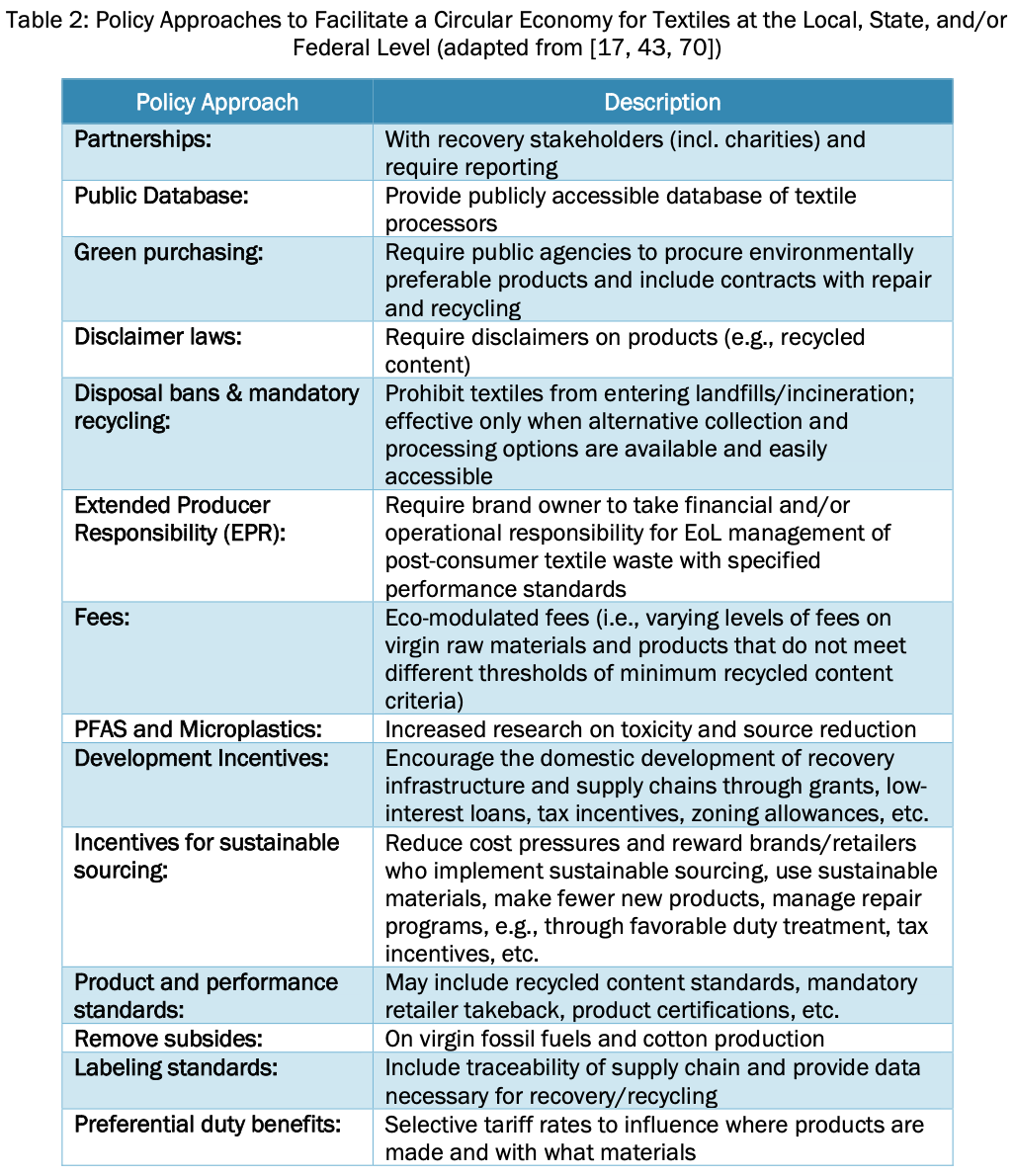 Textiles
42
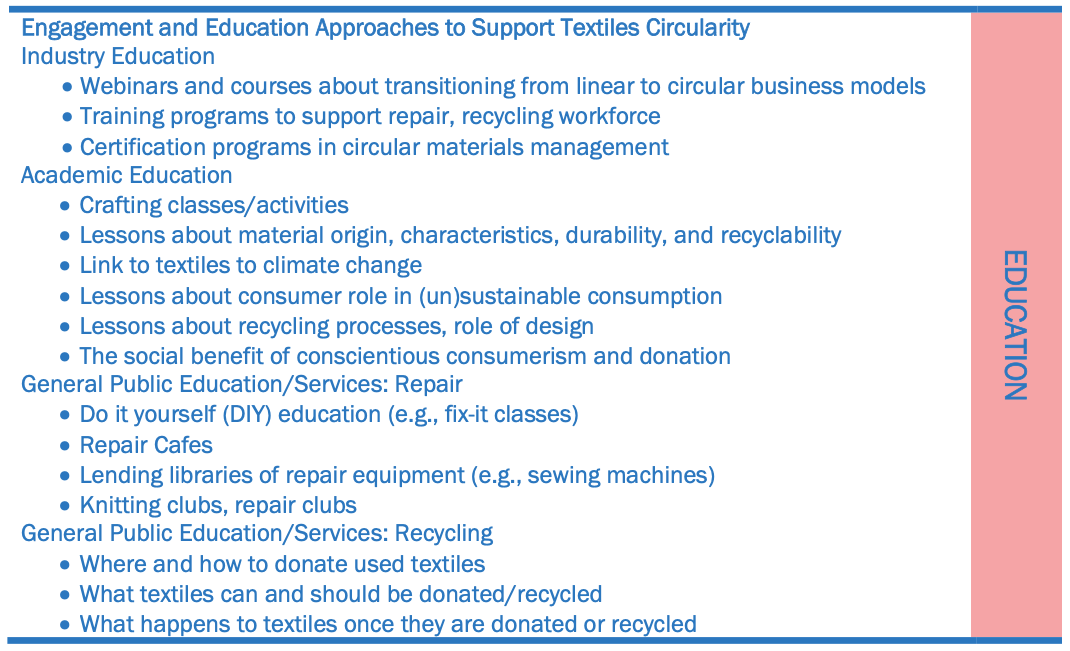 Textiles
43
California “Carpet Stewardship Law” CA AB 2398 2010
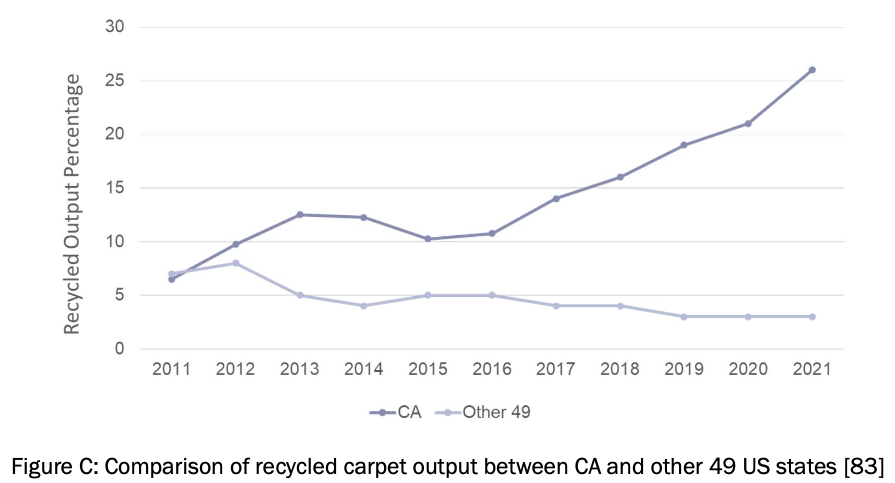 Textiles
44
Ambercycle
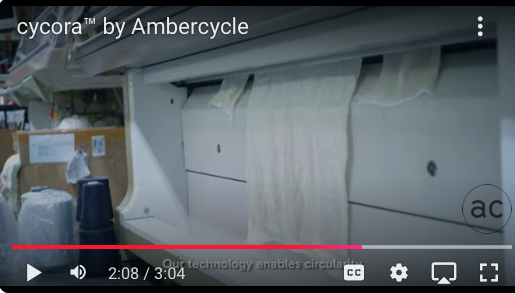 45
Bay State Textiles
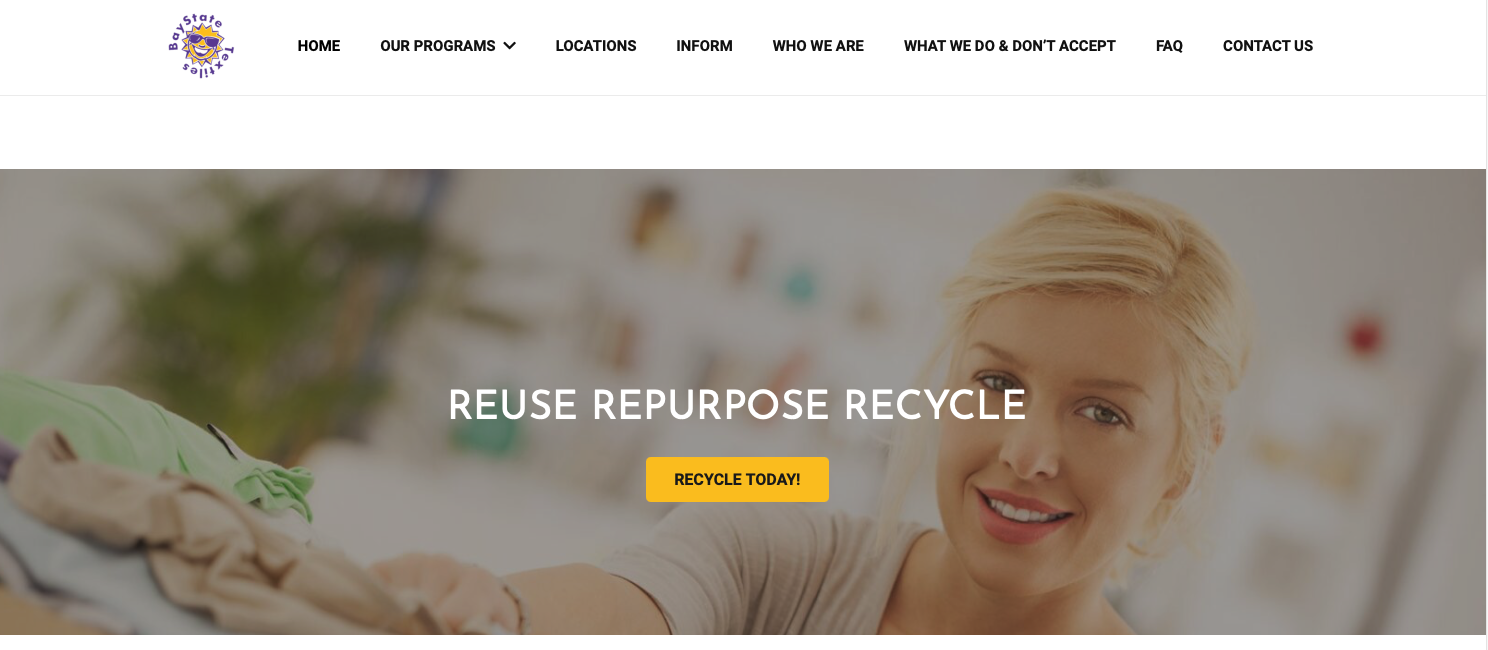 46
Blocktex (Australia)
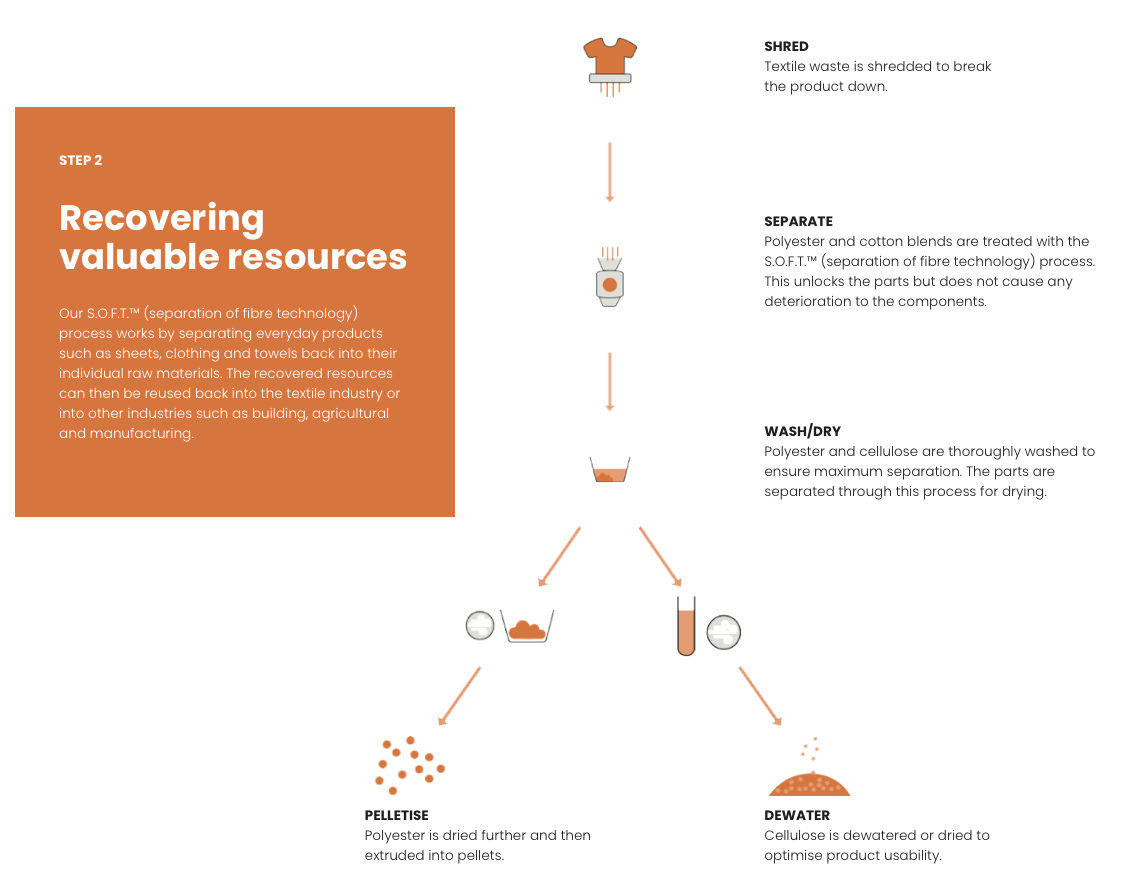 Textiles
47
Bureo Fishing Nets to Sweaters
Textiles
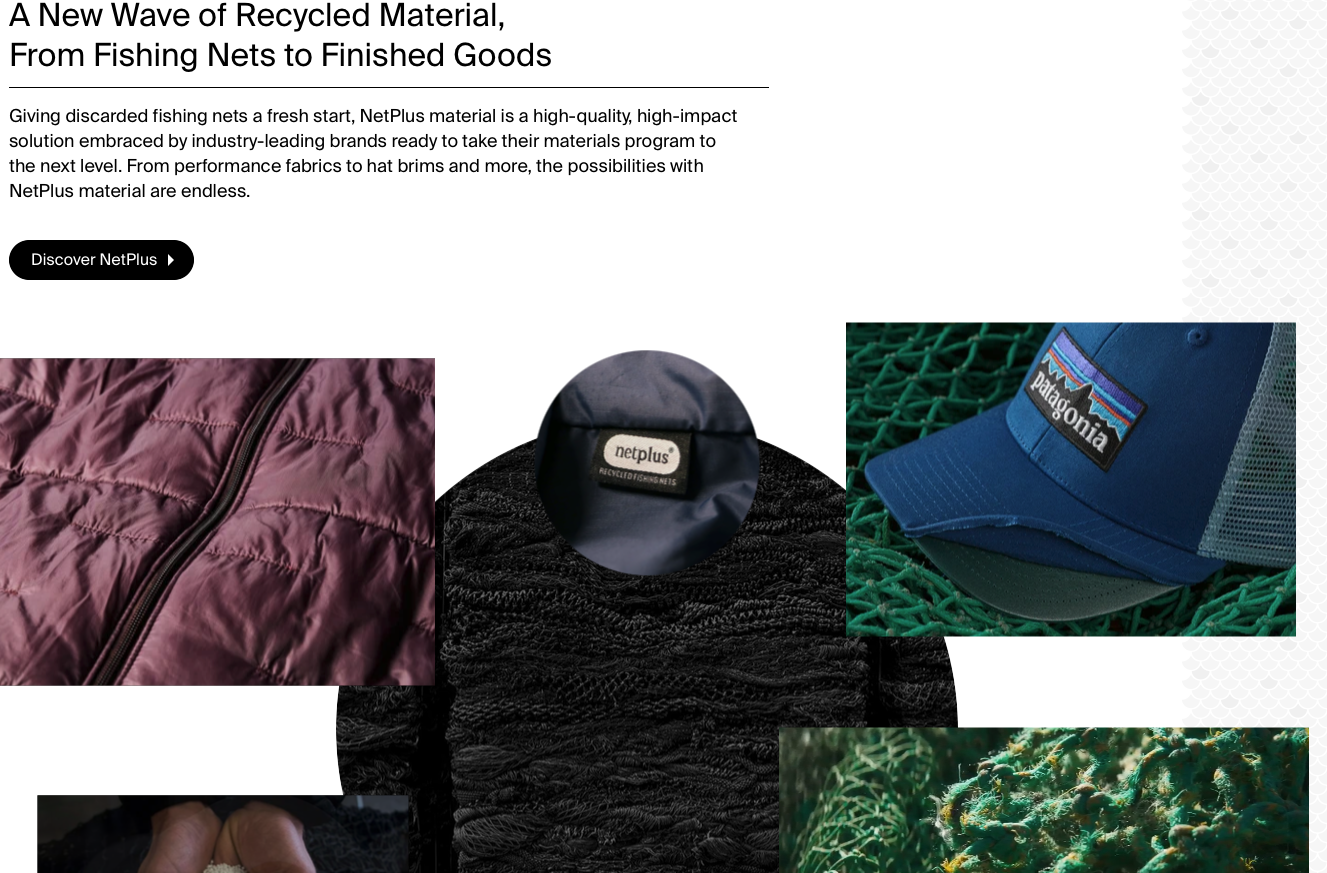 48
Carpet Recovery America
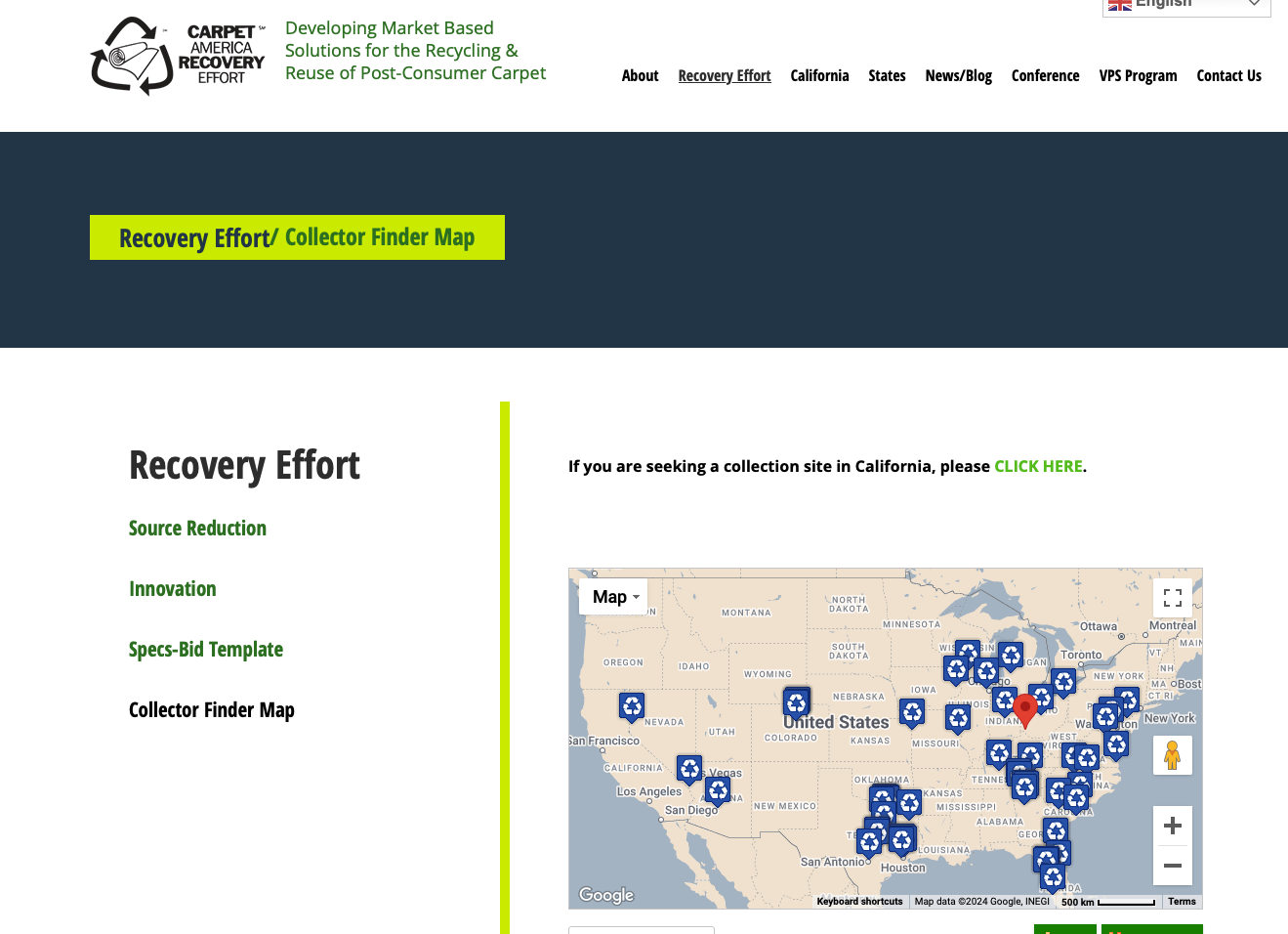 Textiles
49
CIRC Chemical Recycler of Textiles
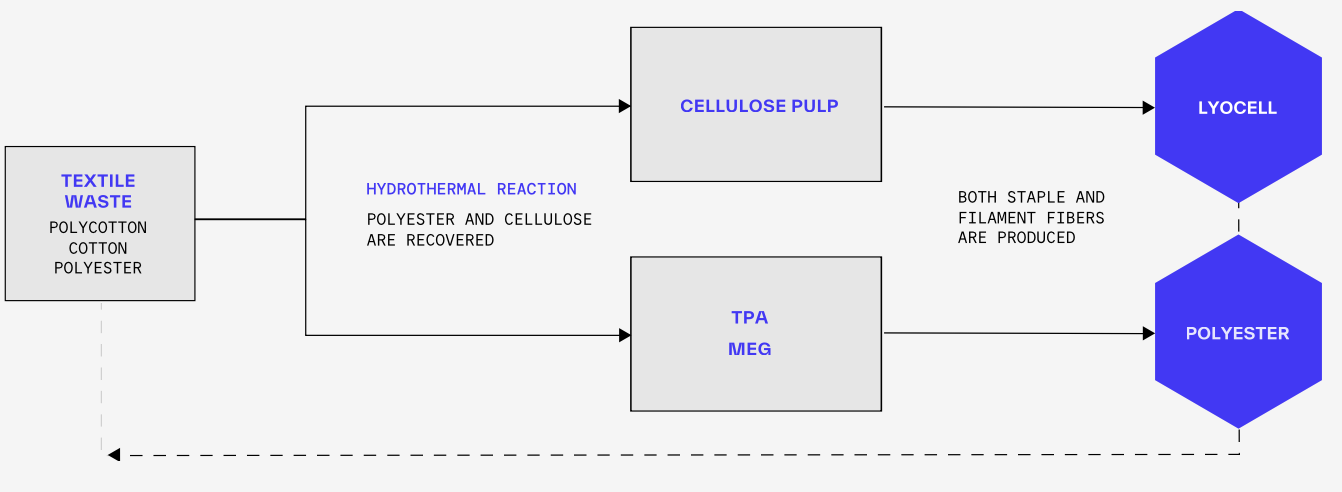 50
Circular Polymers for Carpet Waste
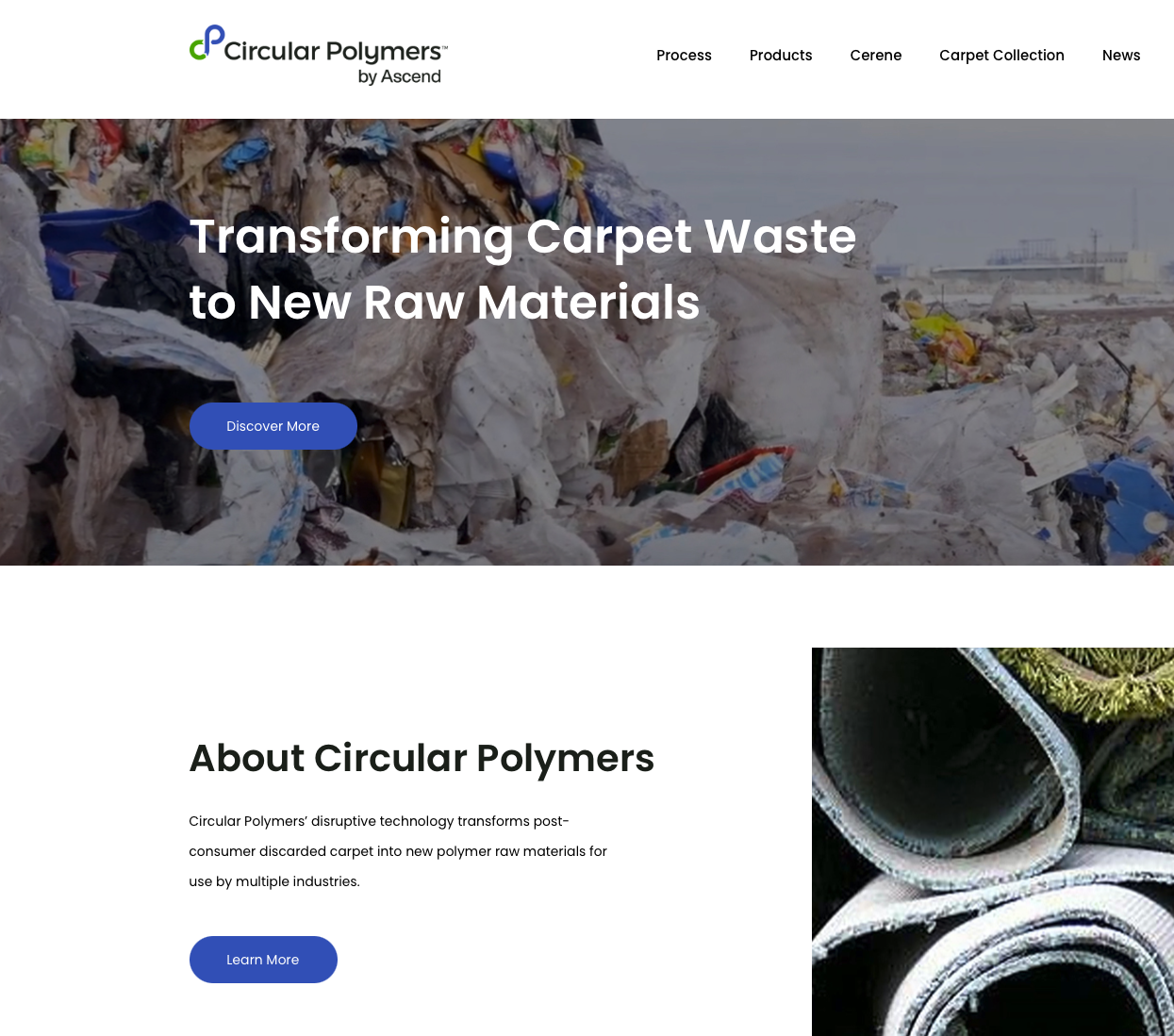 51
Product Stewardship Councils
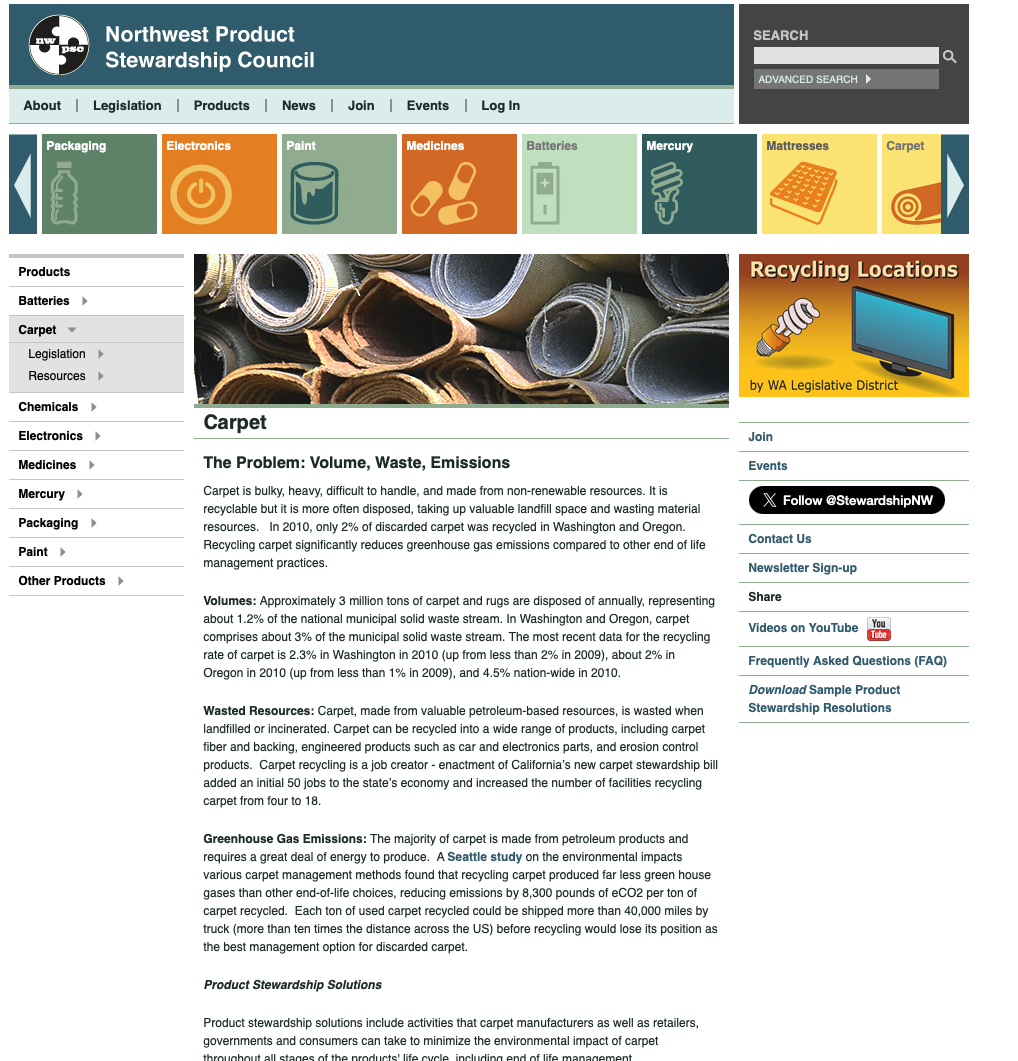 52
Cradle to Cradle Certification of Companies
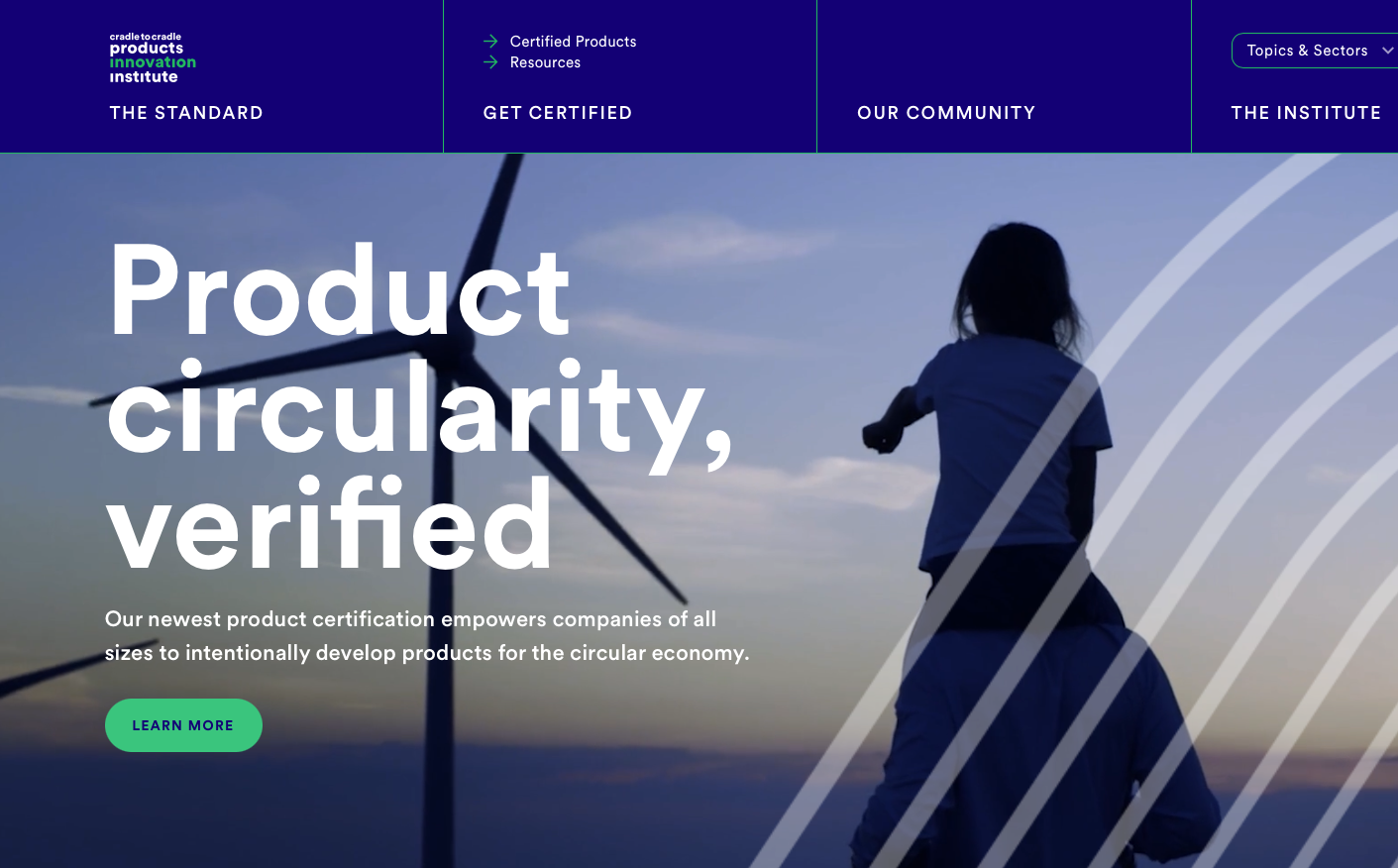 53
DeBrand Damaged etc cloths
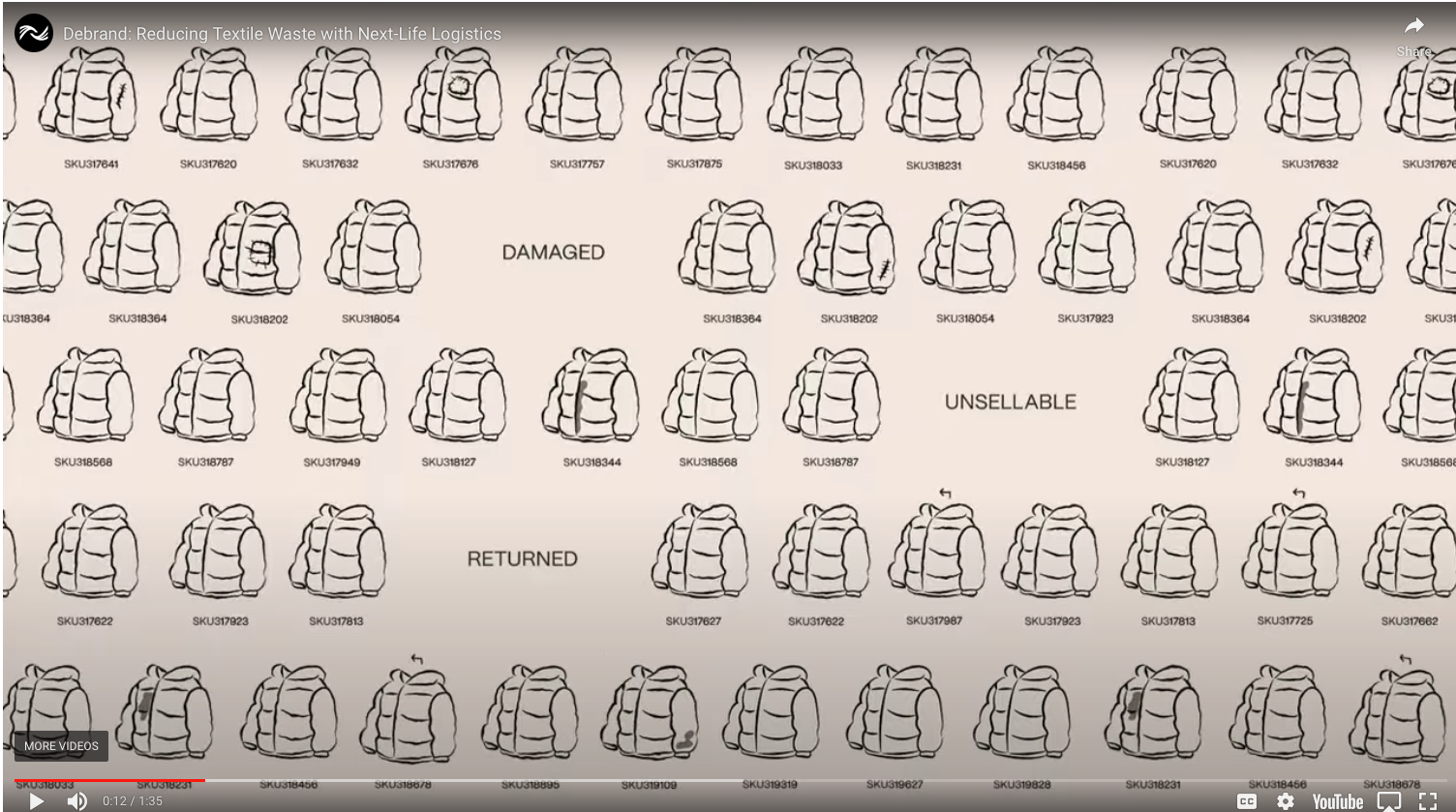 54
Depop for clothes resale
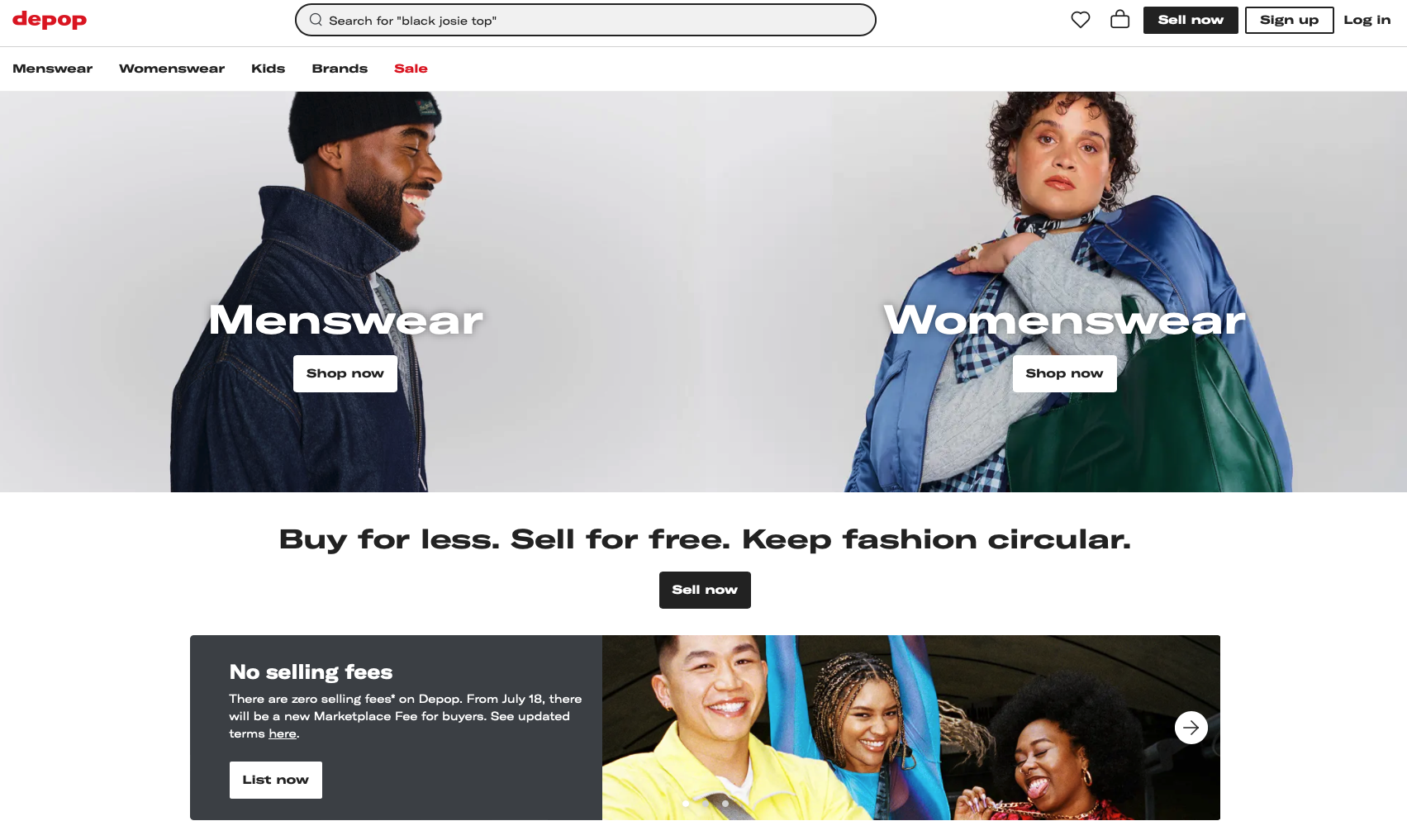 55
Econyl regenerative nylon
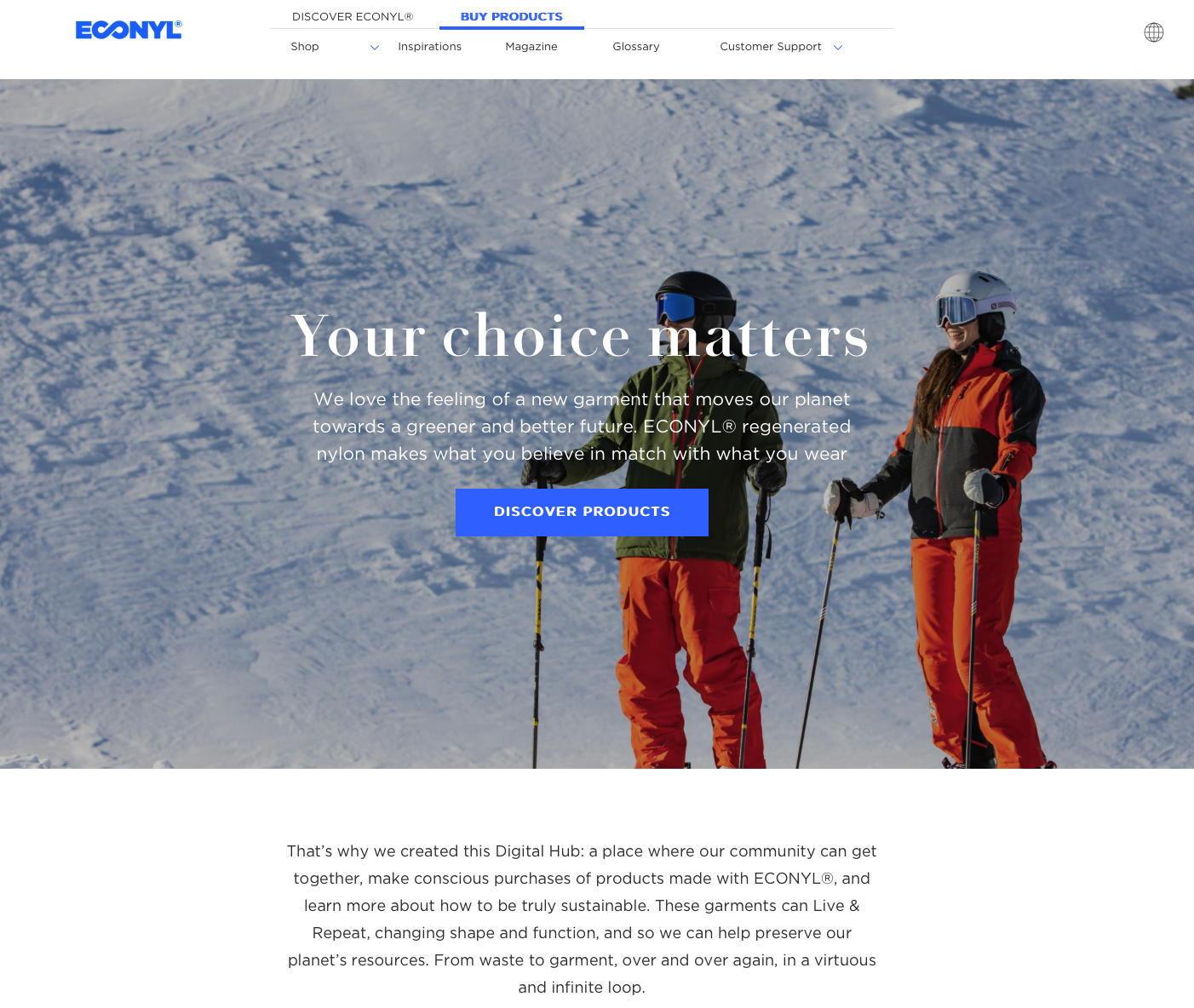 56
EON Circular Data Protocol (a sticker)
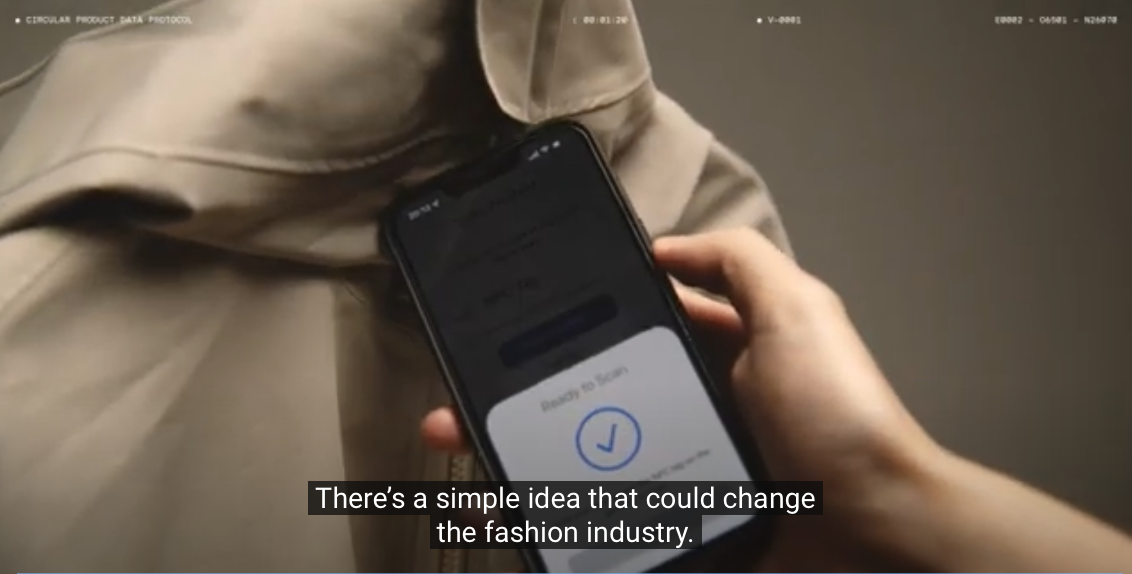 57
Evrnu cotton recycling (Seattle)
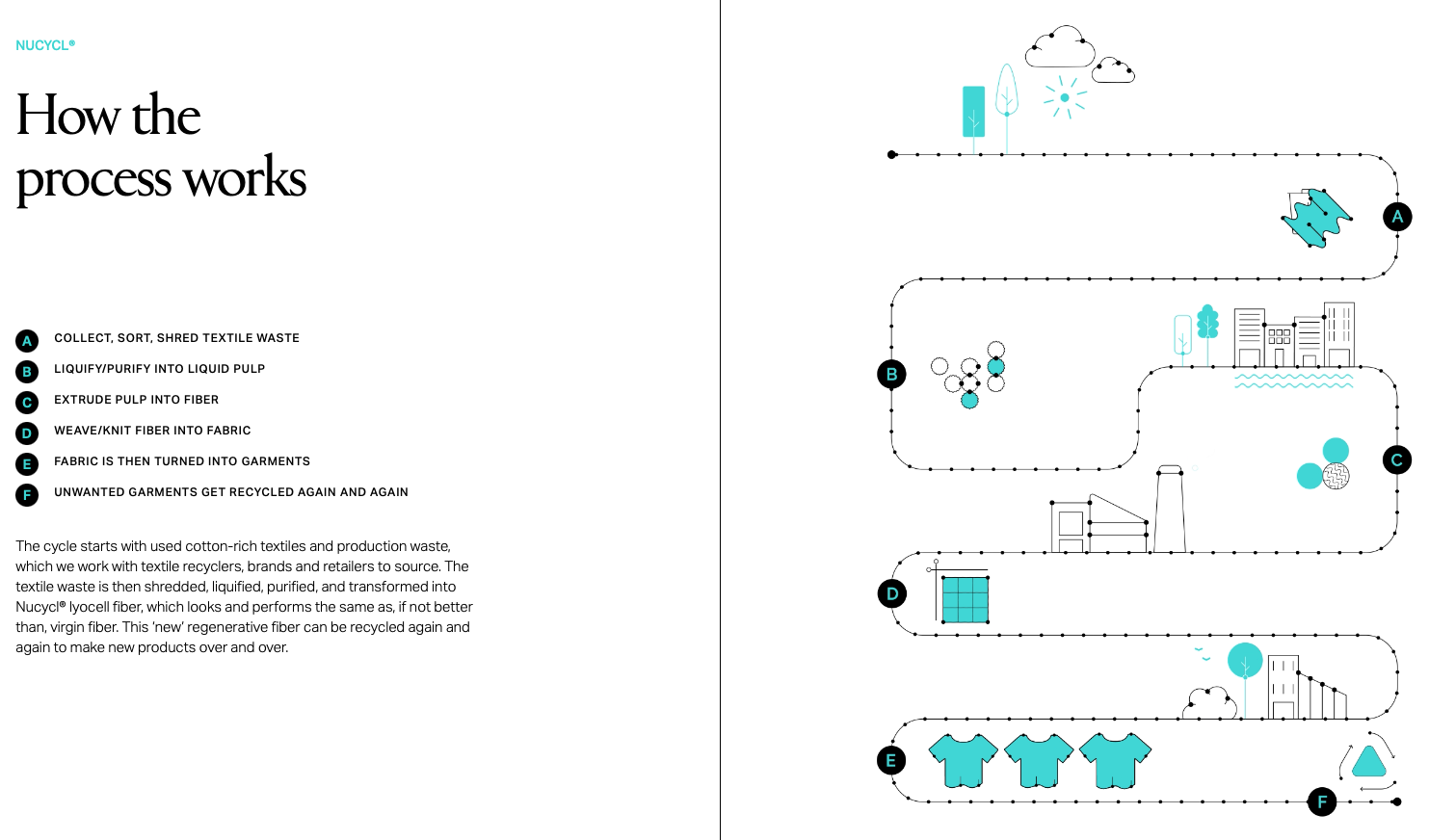 58
FabScrap Brooklyn fabric recycling
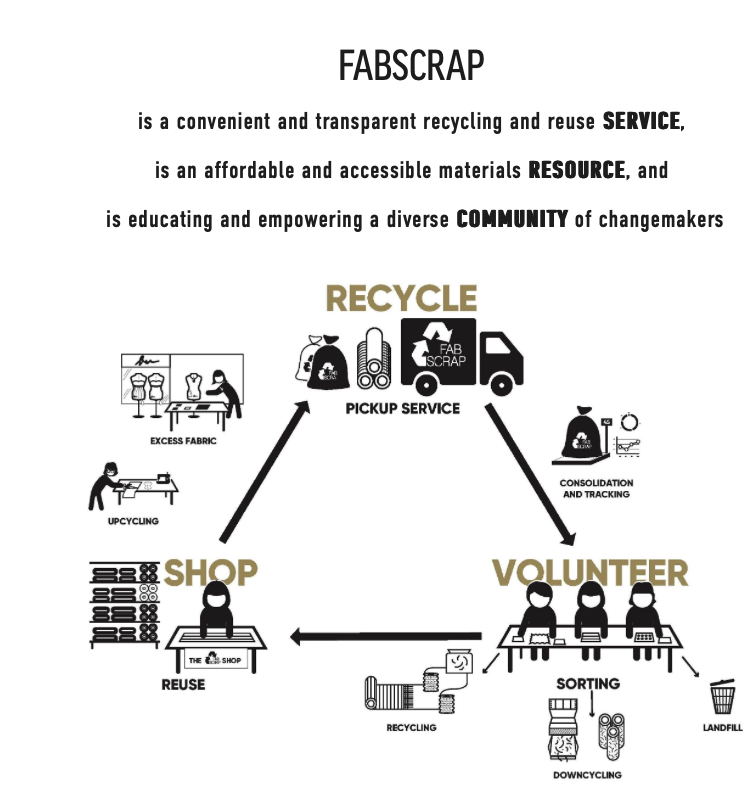 59
Fashion Pass Rent your cloths
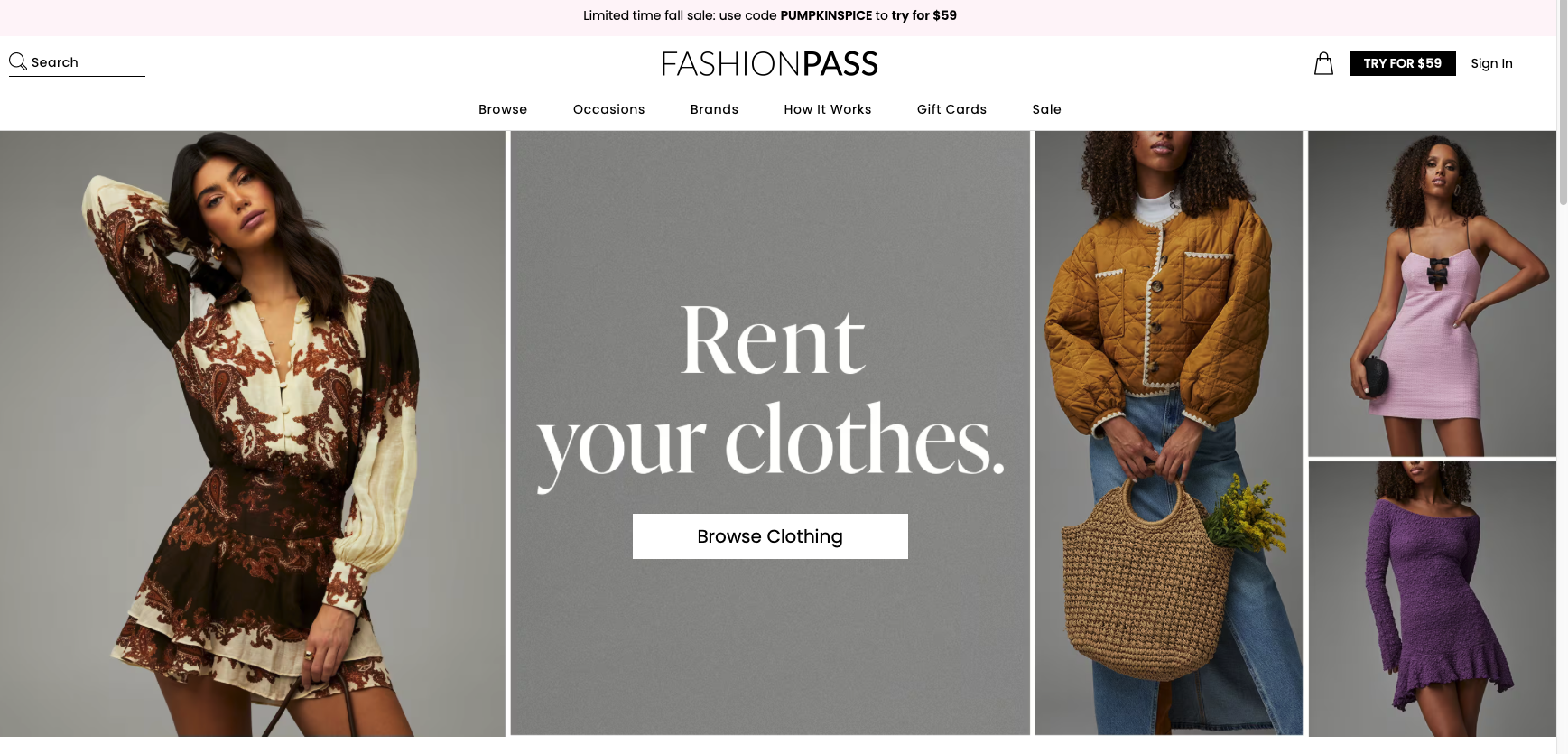 60
Fashion Revolution USA  Activist Organization
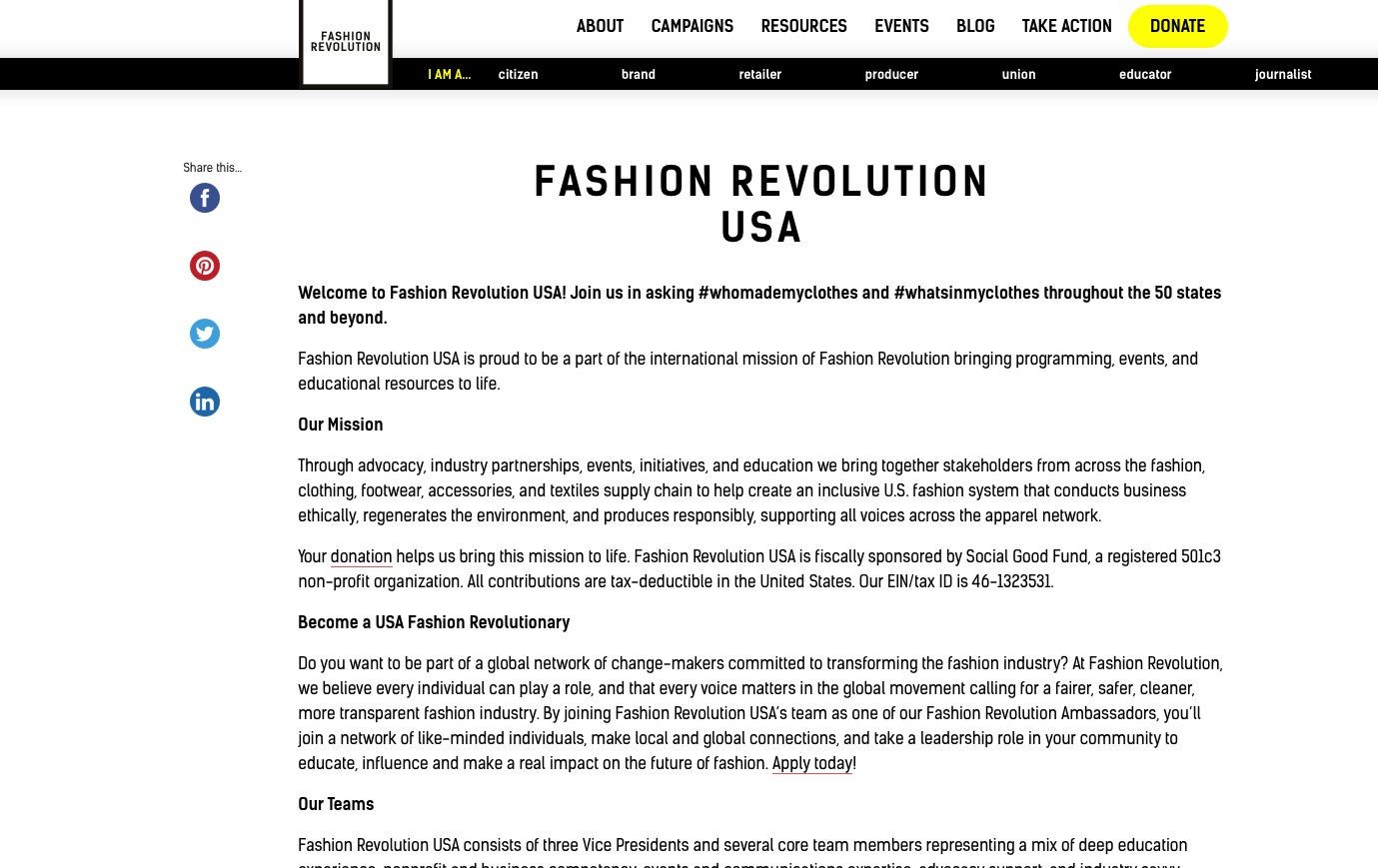 61
FiberShed Something about sheep I guess
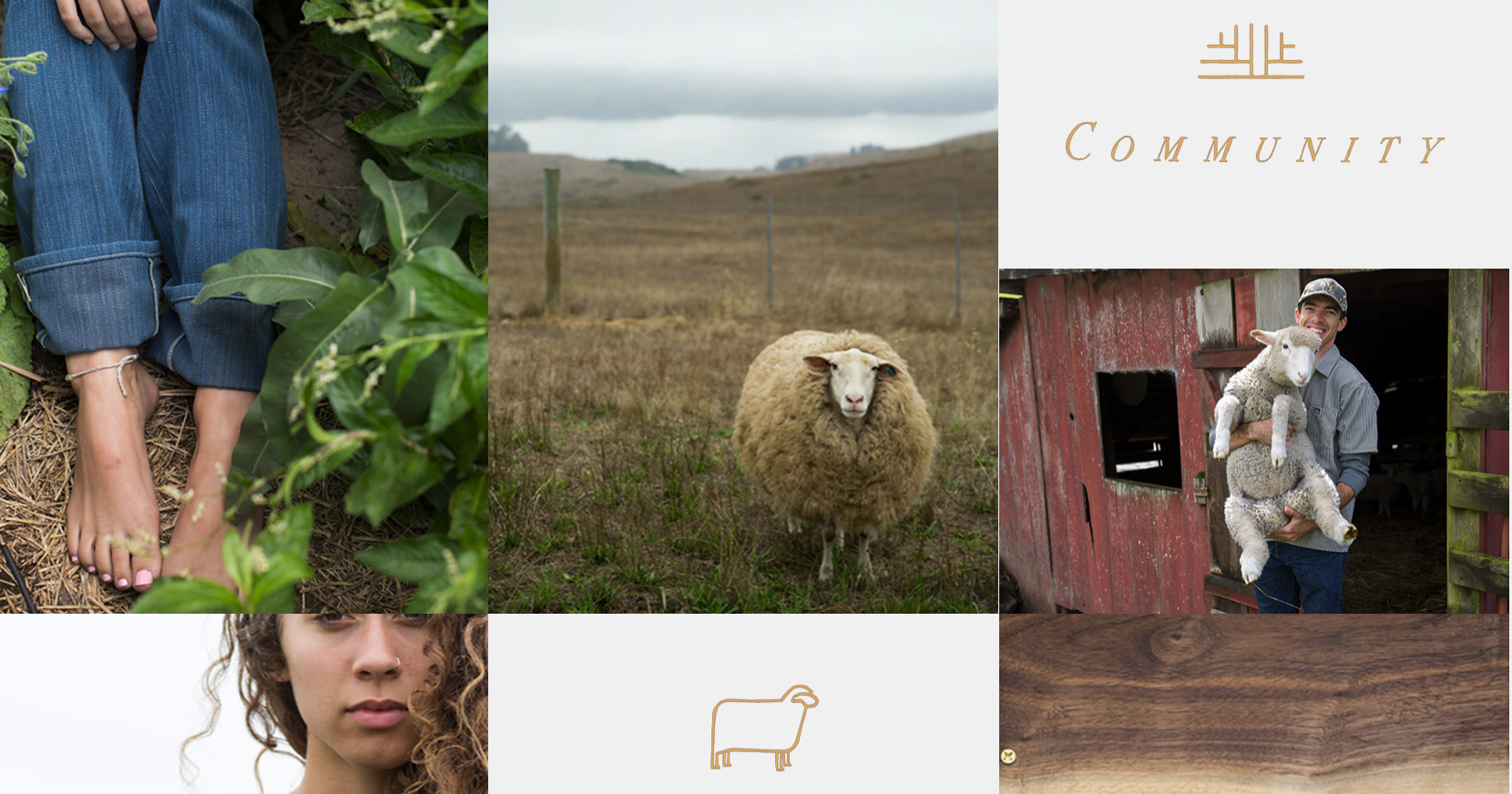 62
FiberSort using IR to detect fabric types
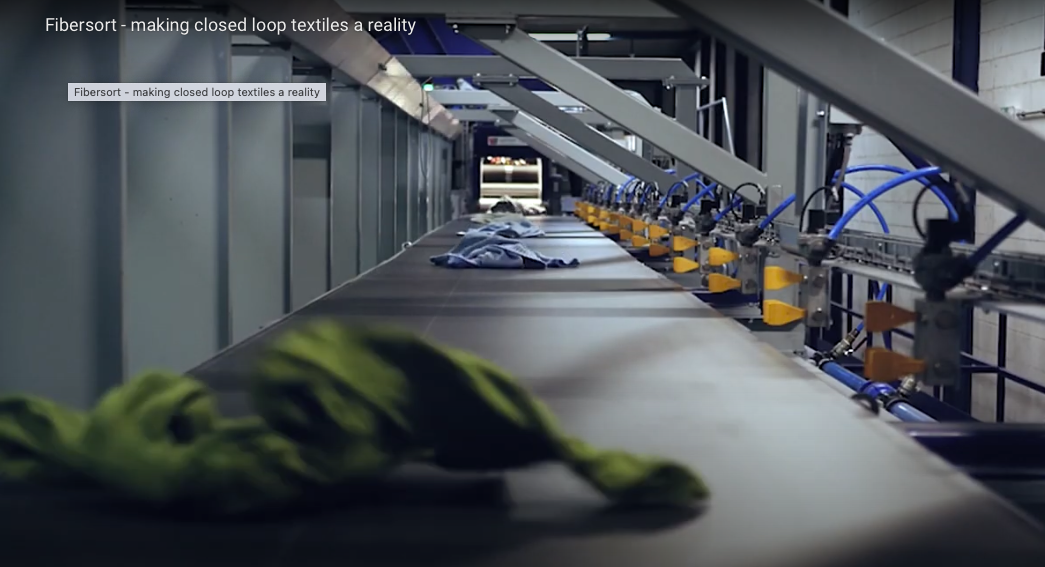 63
GeoHay recycled carpet to water control
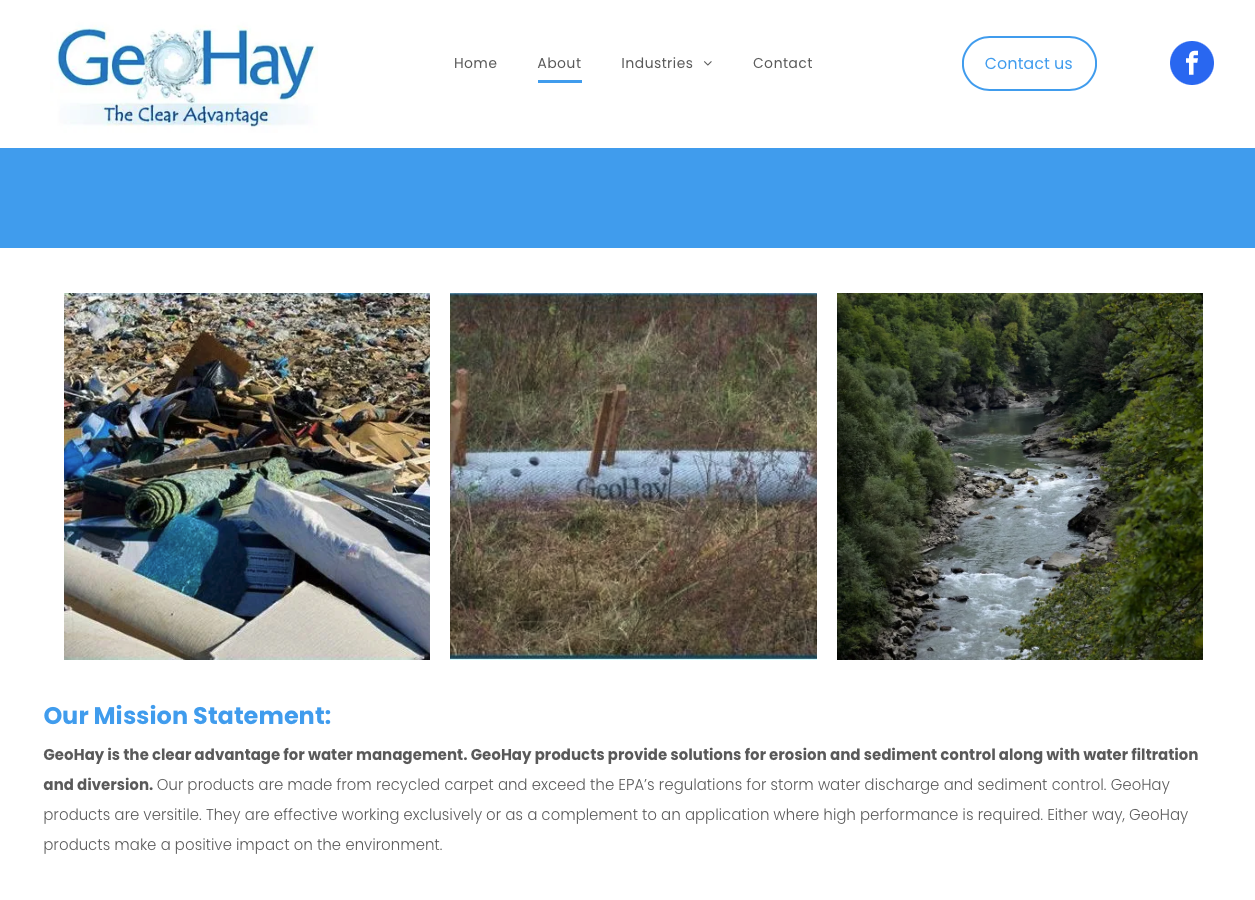 64
Global Fashion Exchange (swap clothes San Francisco)
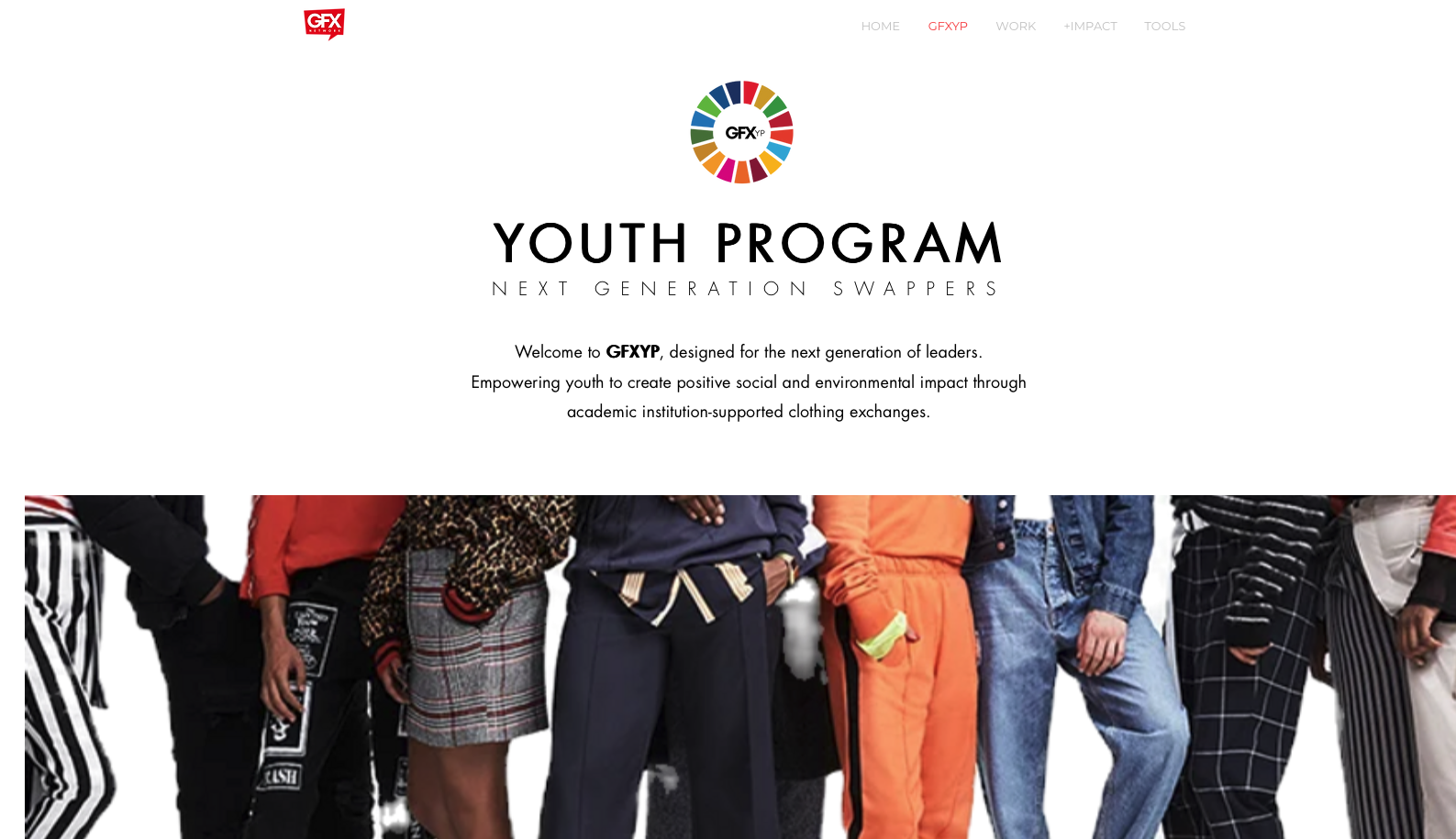 65
Helpsy looks like goodwill
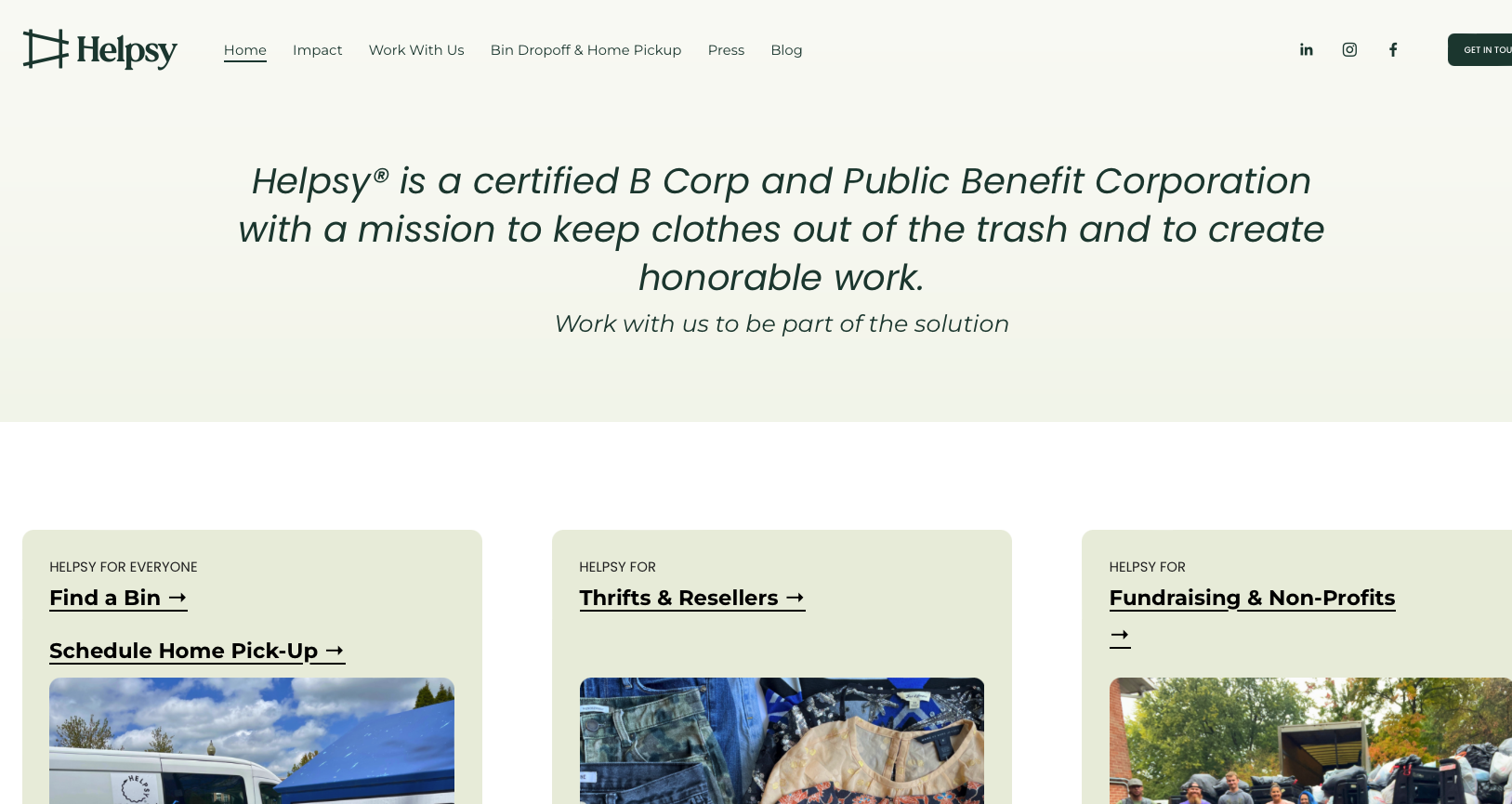 66
Ioncell ionic liquids for cellulose recycle (Finnish)
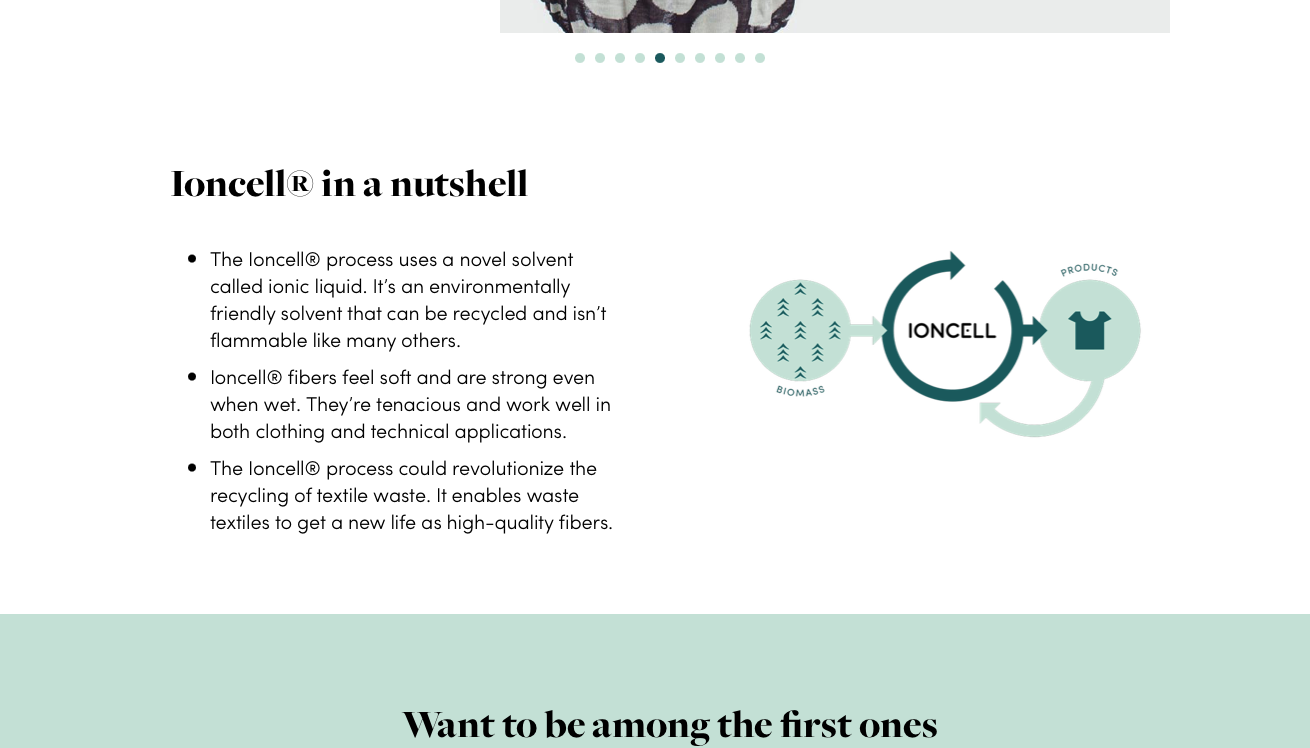 67
Oeko Tex certification for fabrics
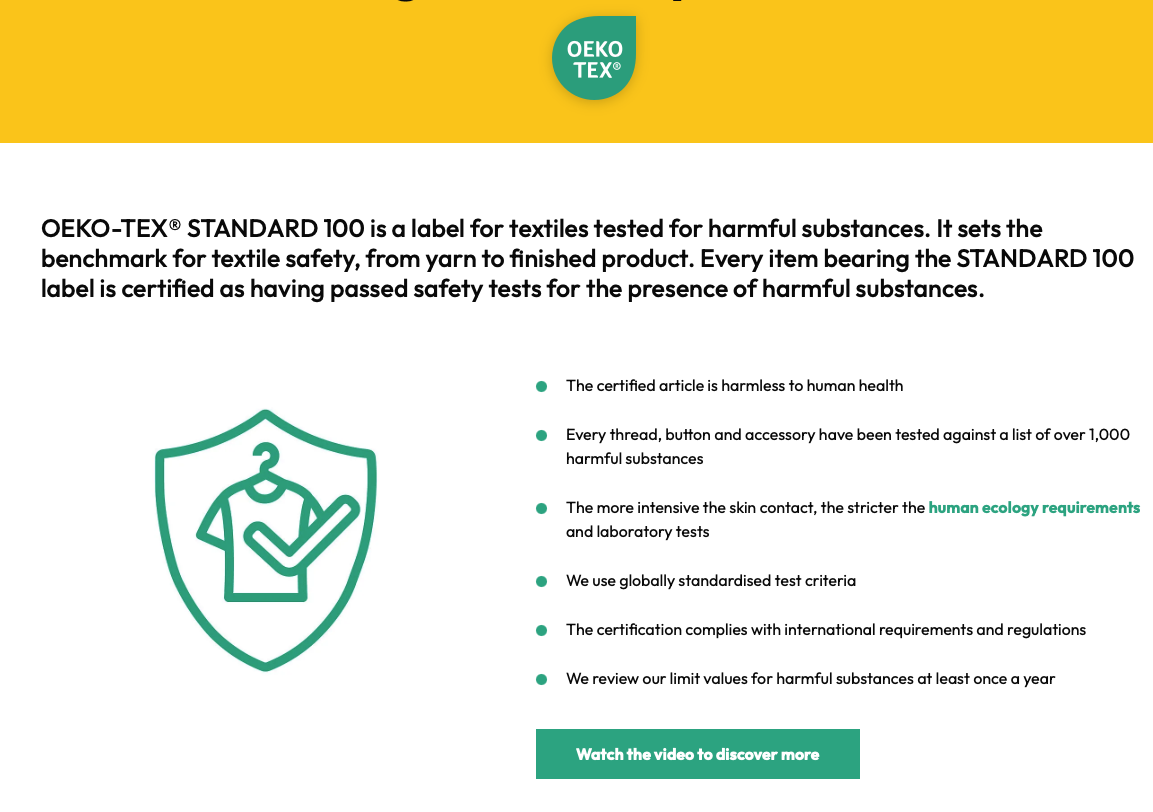 68
PoshMark.com on line goodwill
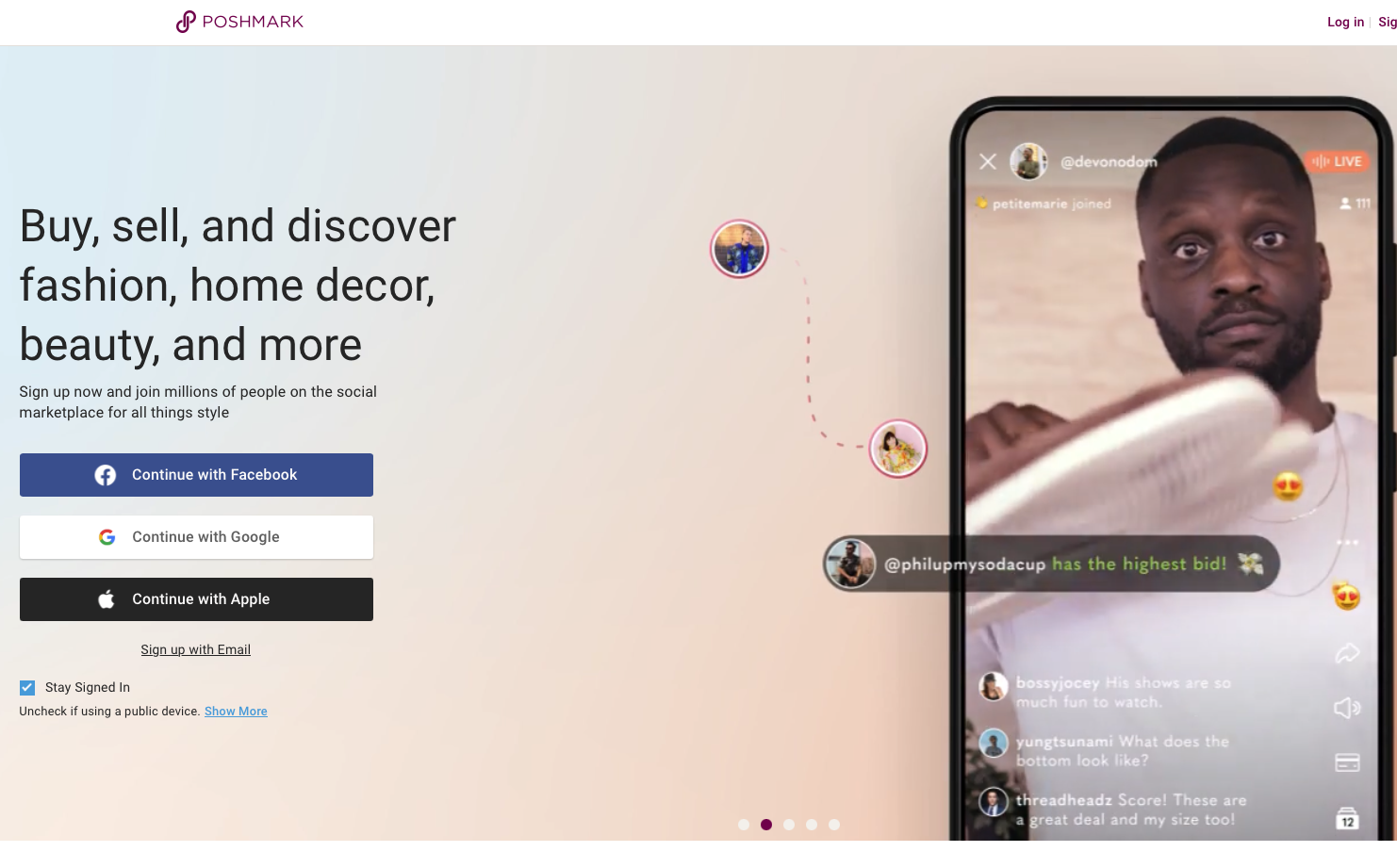 69
Queen of the Raw (Excess inventory)
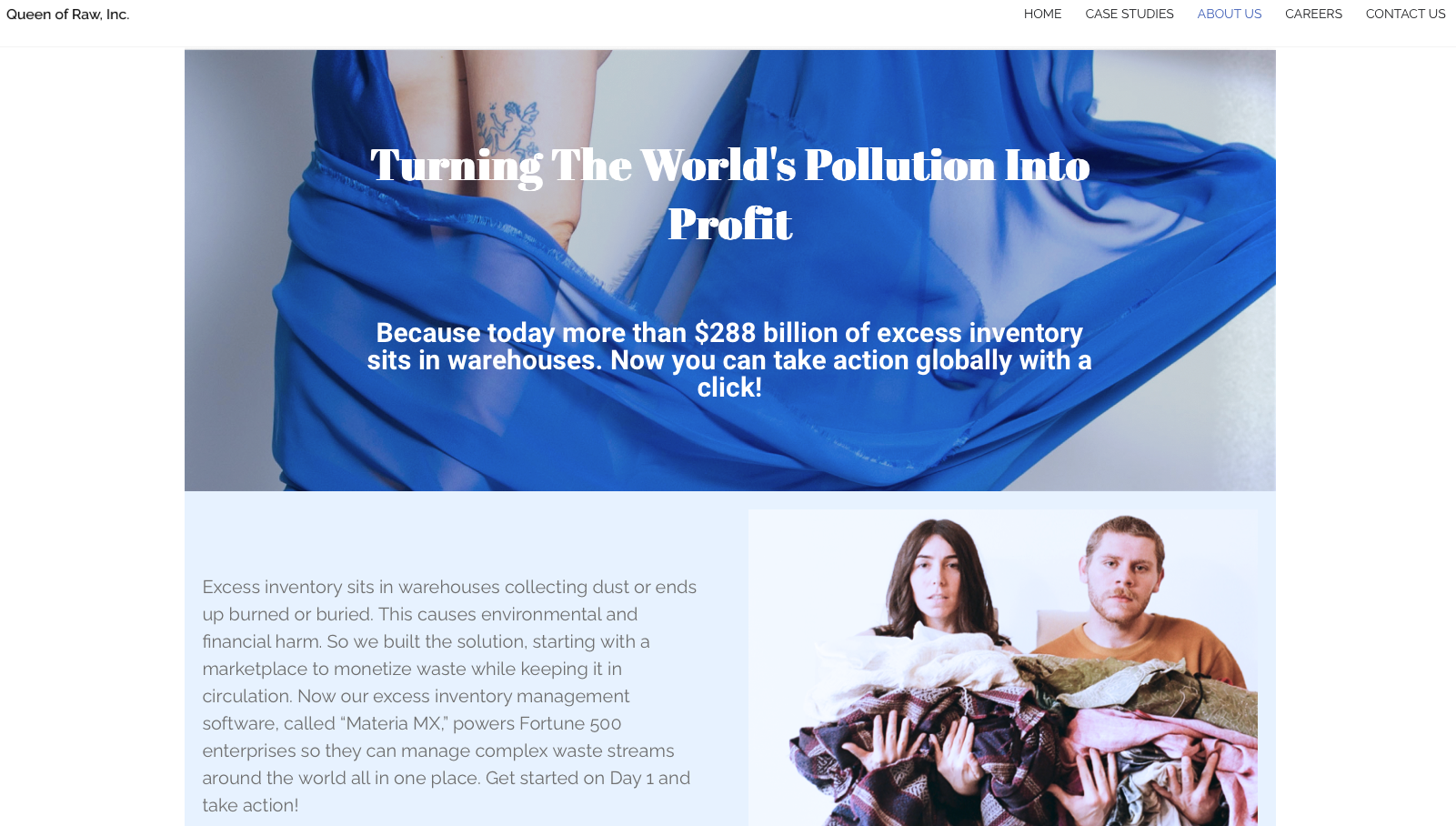 70
RecoverBrands.com
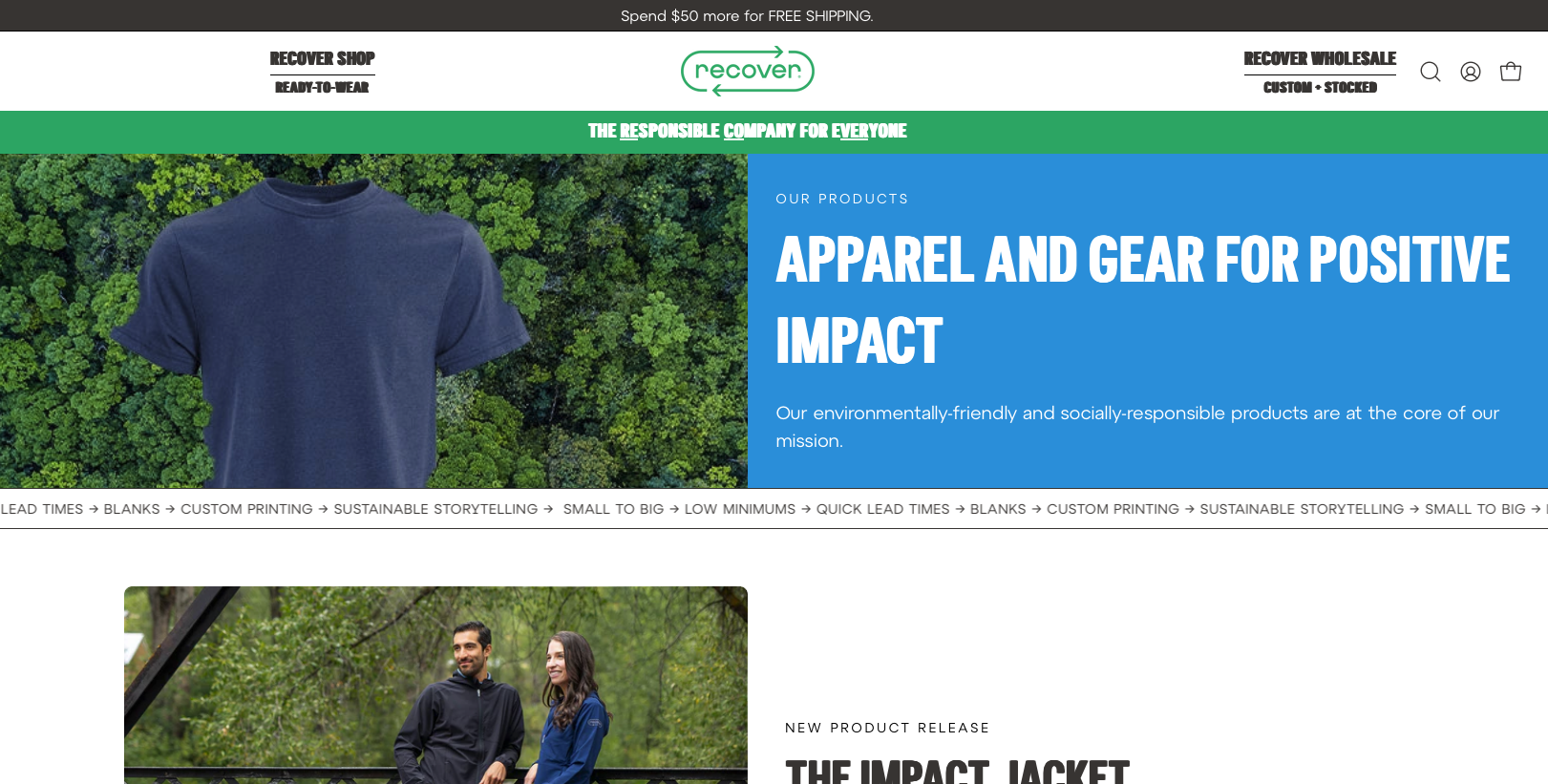 71
RecoverFiber (Spanish fiber recycling)
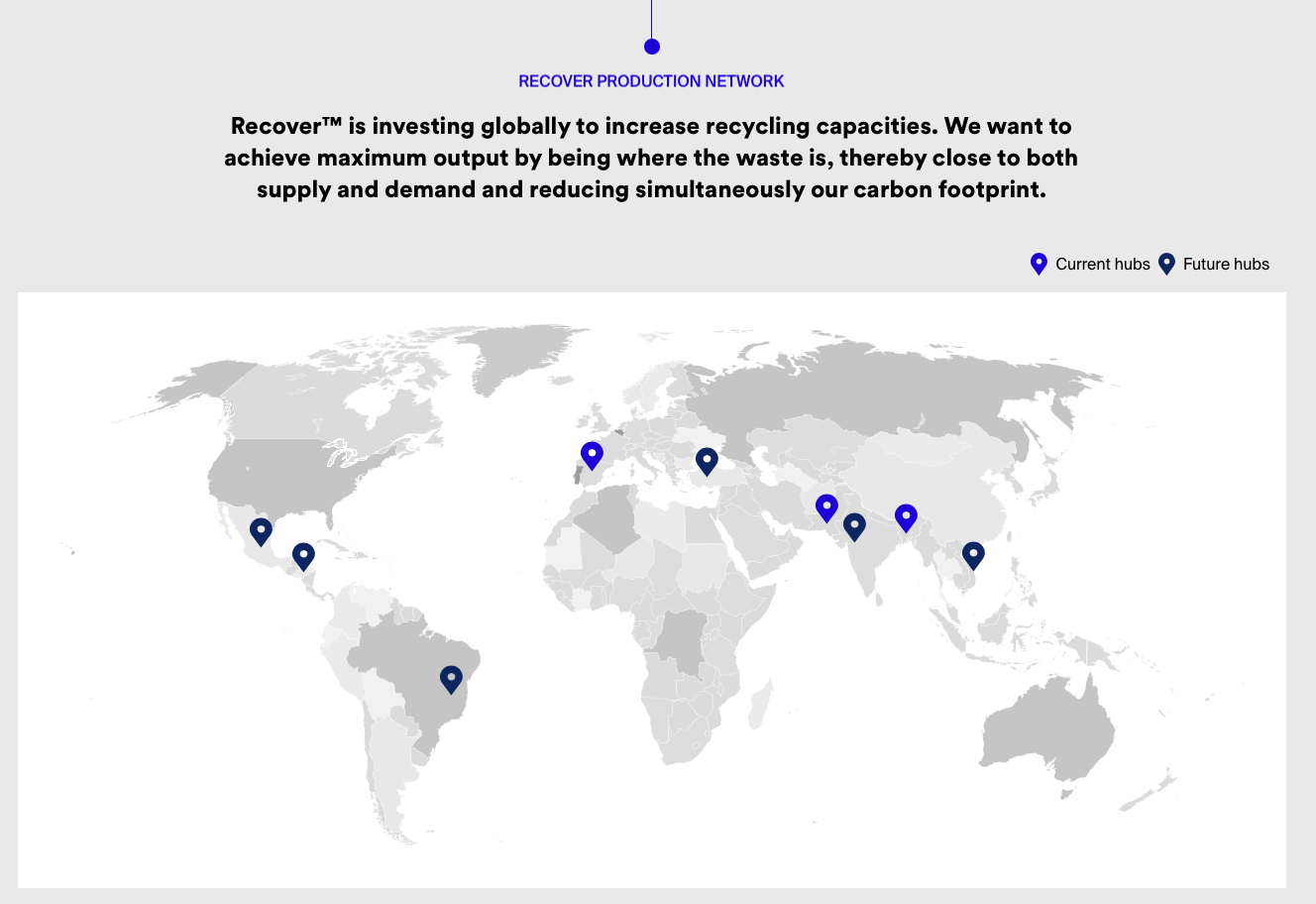 72
RedBags (Recycled Handbags)
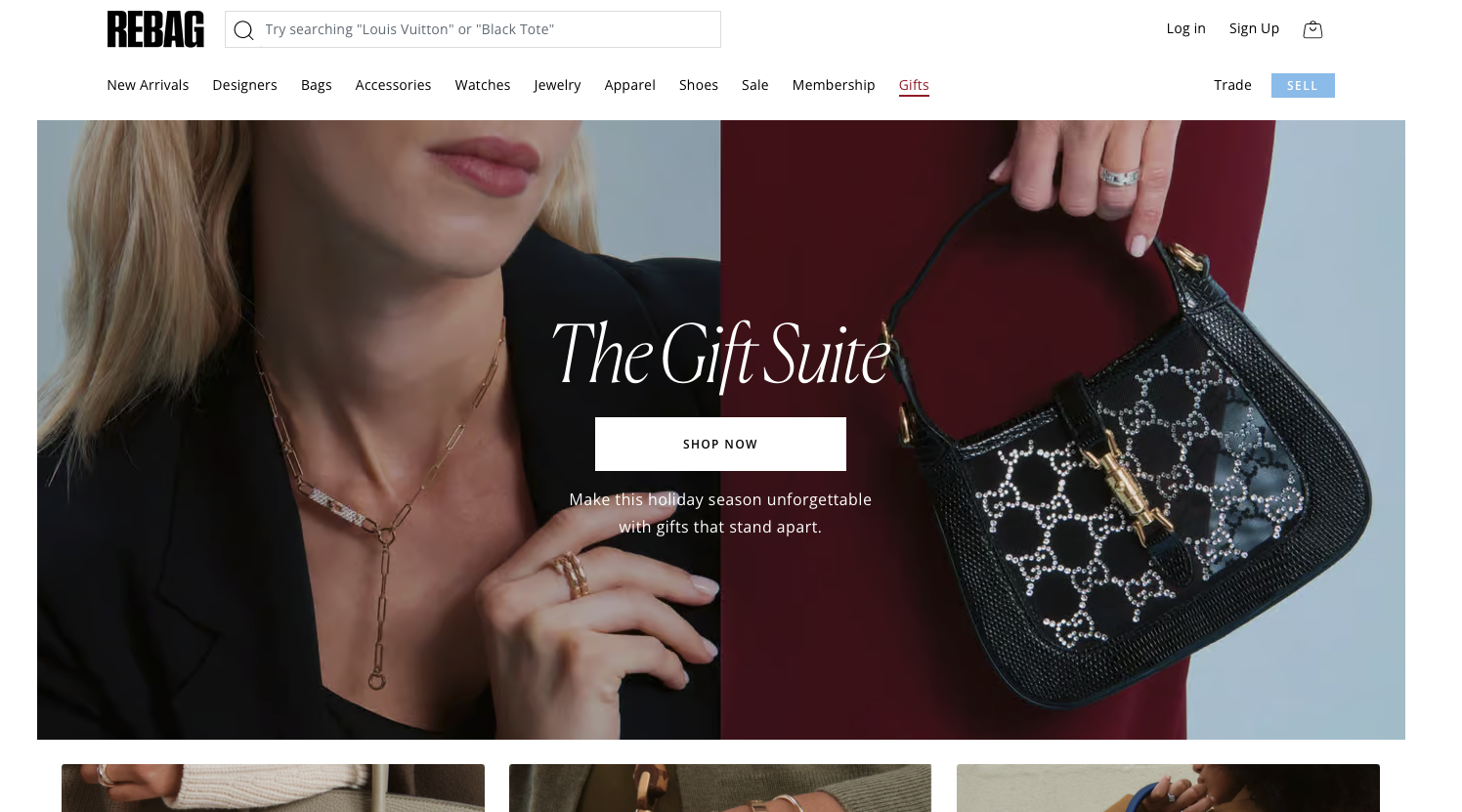 73
Refibra Cotton recycling
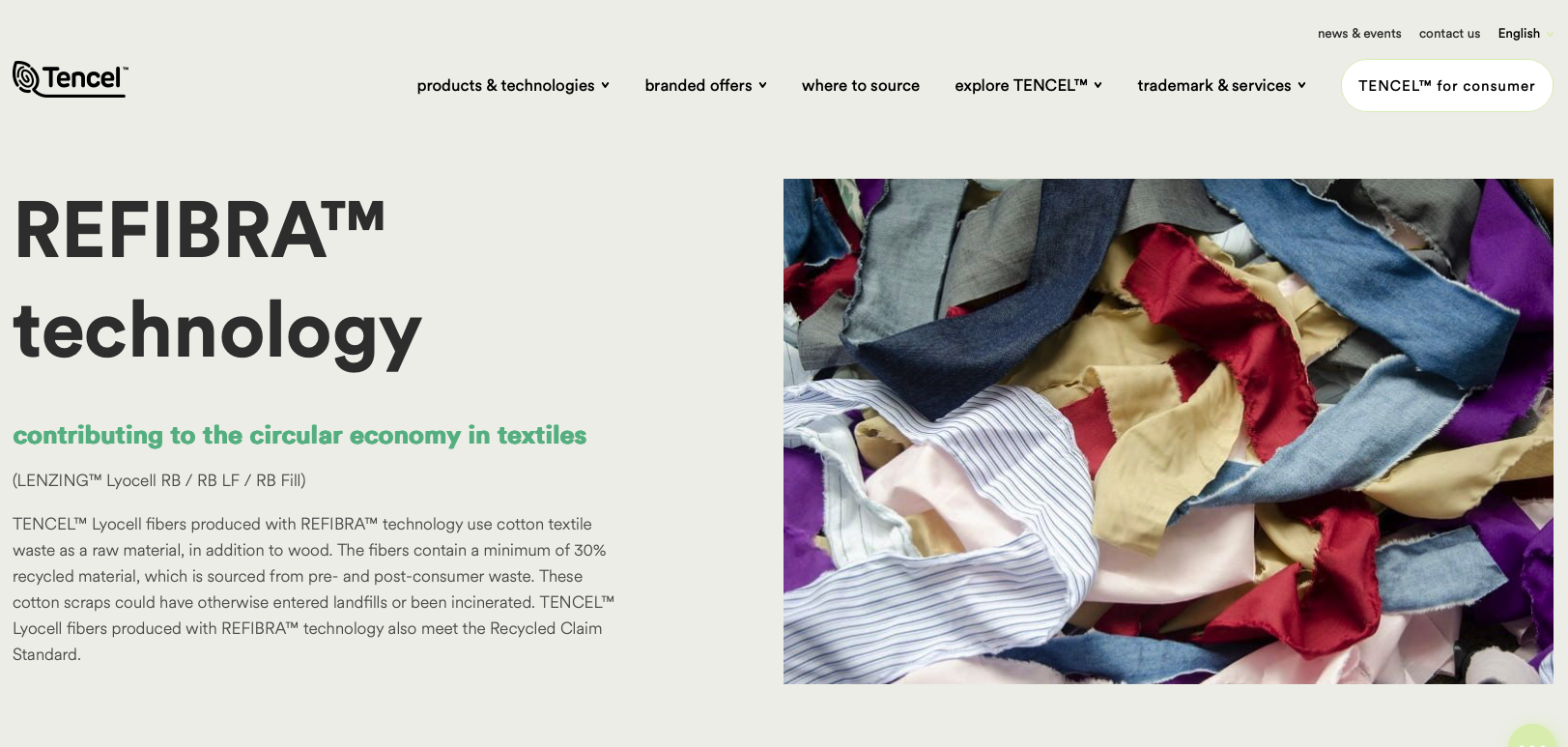 74
Rent the Runway (rent clothes)
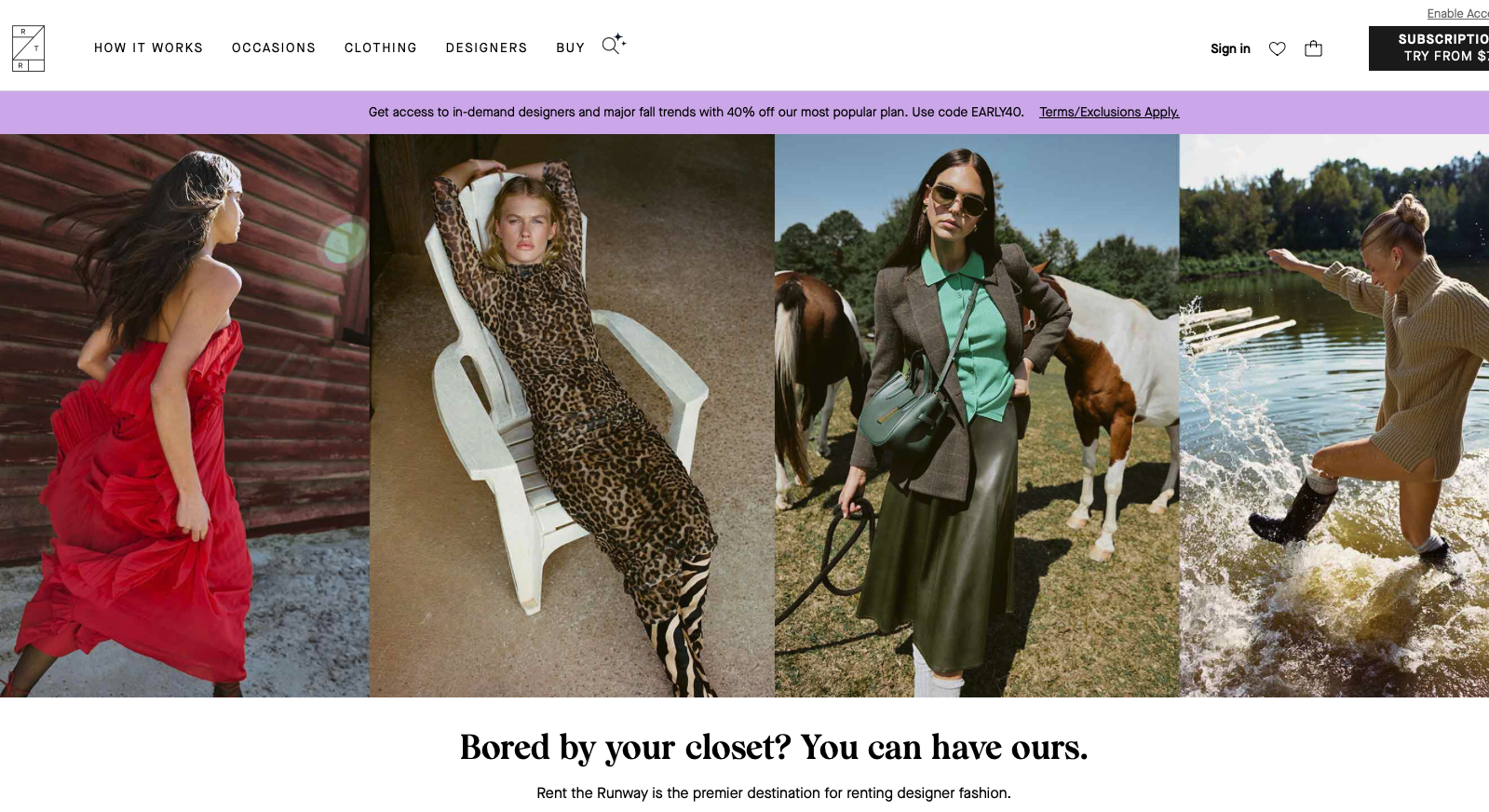 75
Textiles
76
Textiles
77